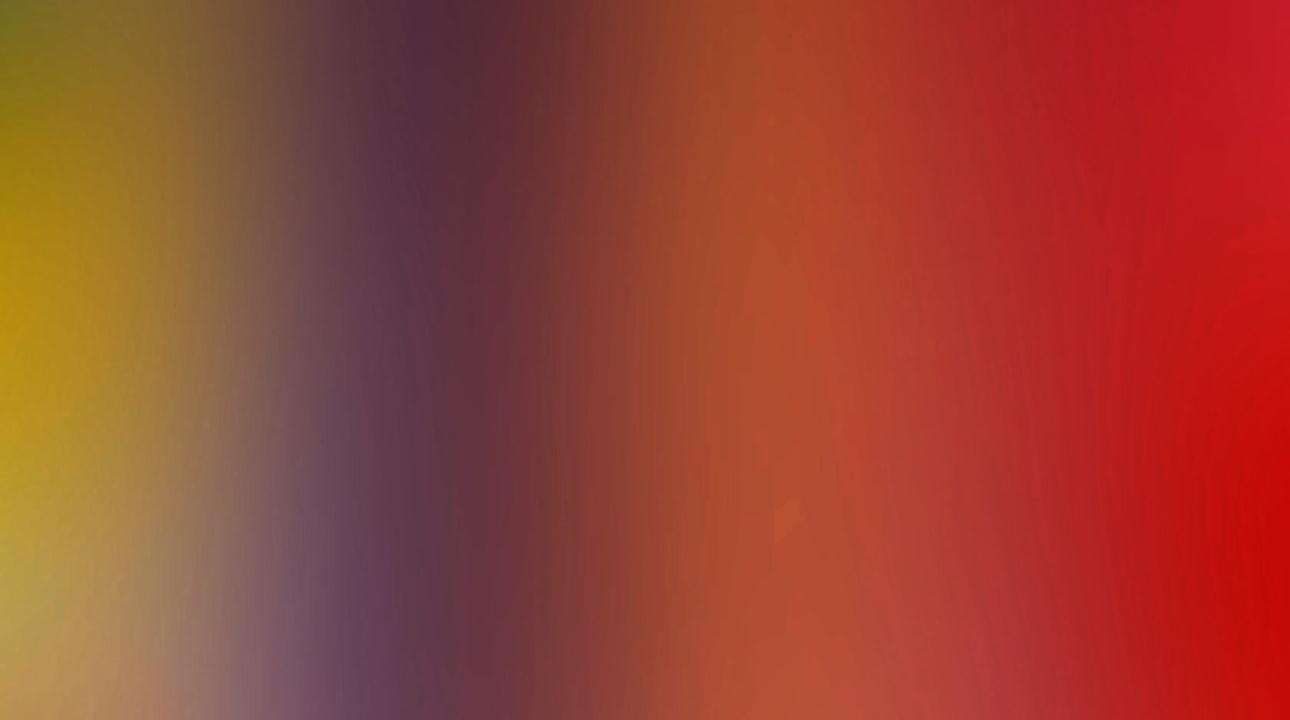 16 ноября Международный День Толерантности
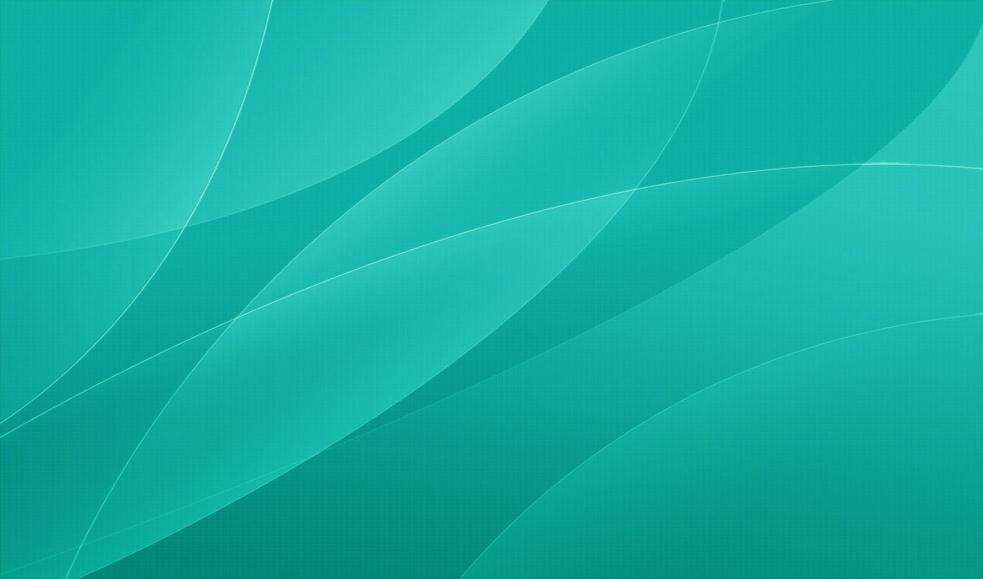 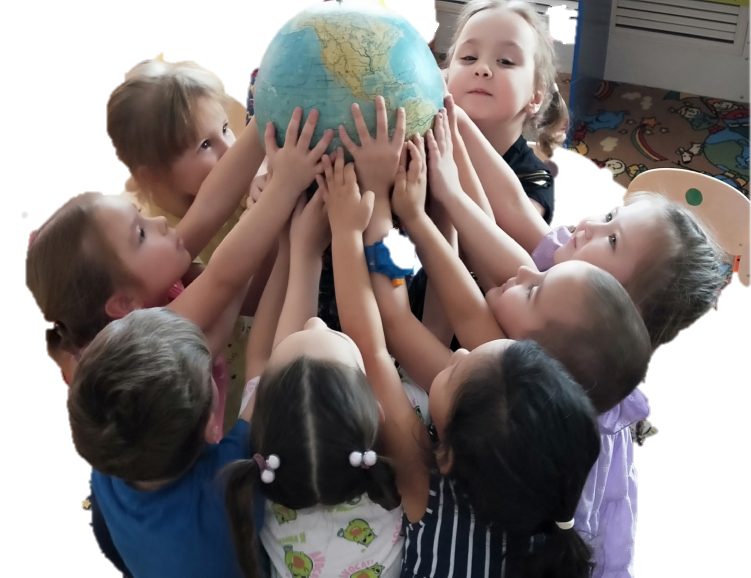 Подготовила воспитатель МКДОУ детский сад «Радуга» Верхотурова Галина Балиевна.  Для родителей детей среднего возраста.
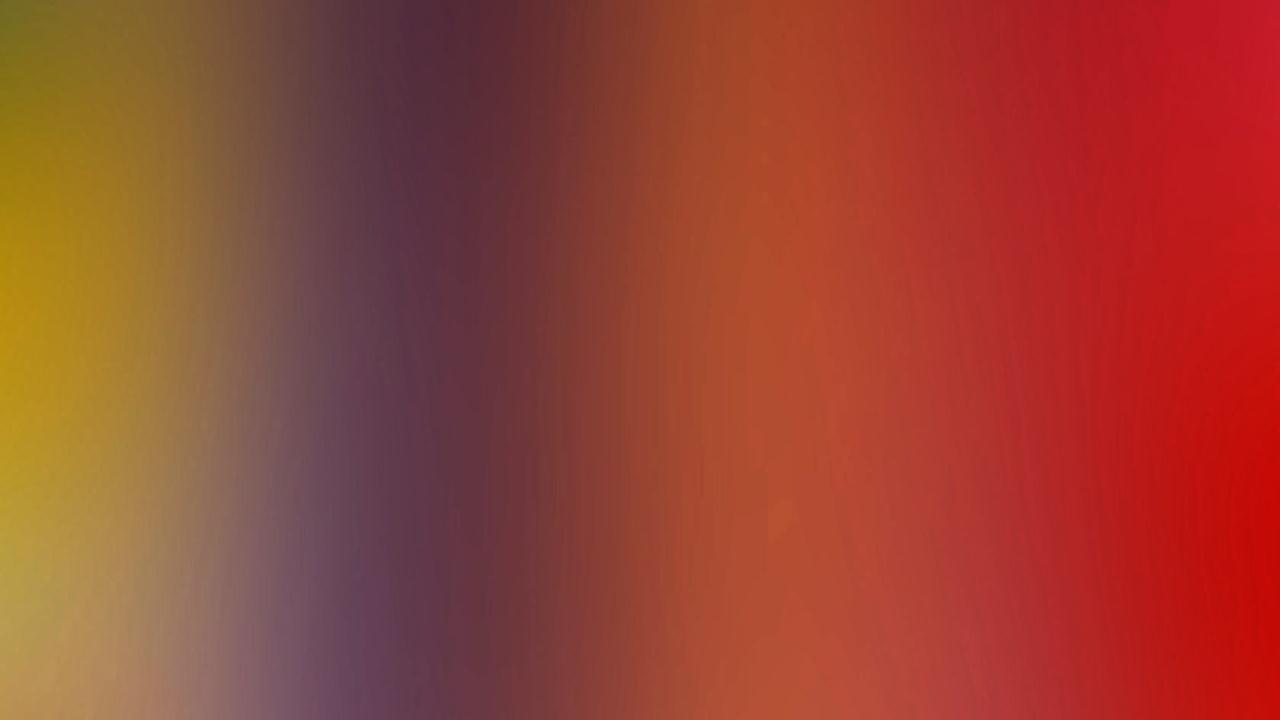 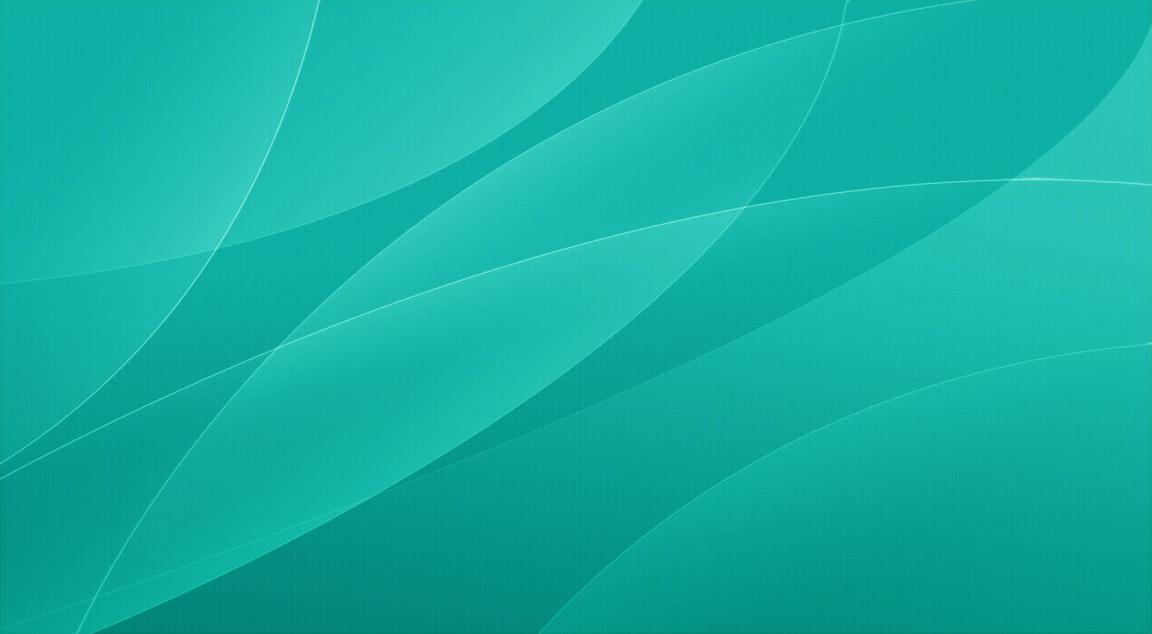 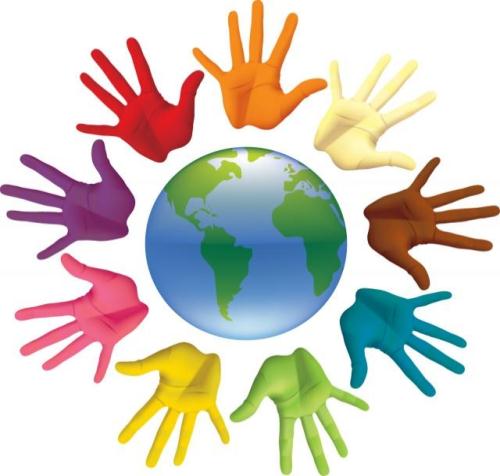 Что такое толерантность?
Доброта, любовь и смех.
Что такое толерантность?
Счастье, дружба и успех!
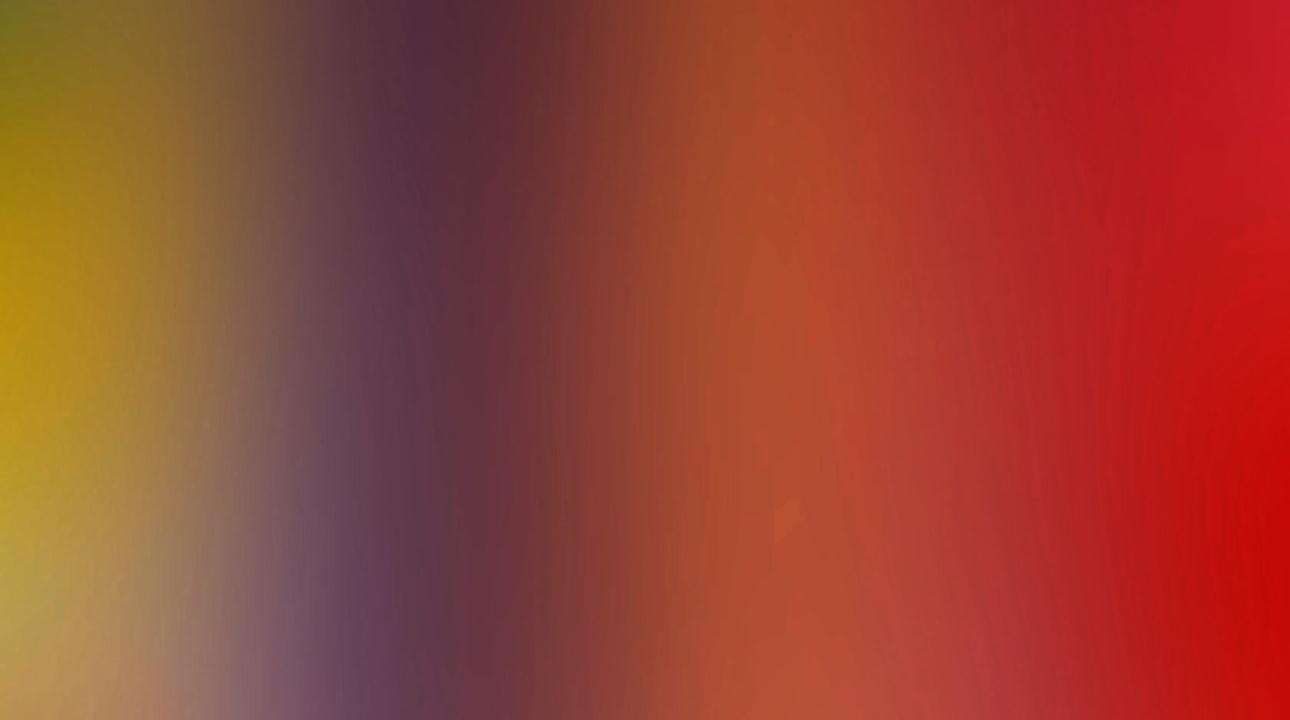 Толерантность – это умение жить в мире непохожих идей и людей.
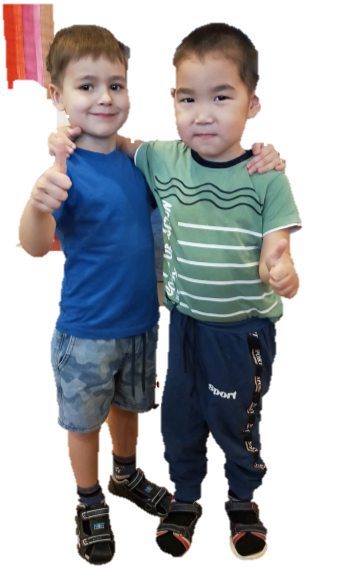 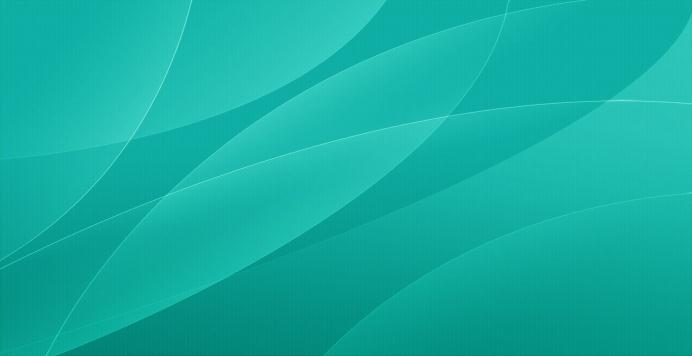 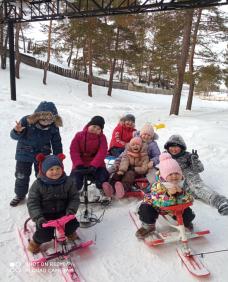 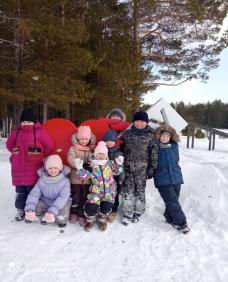 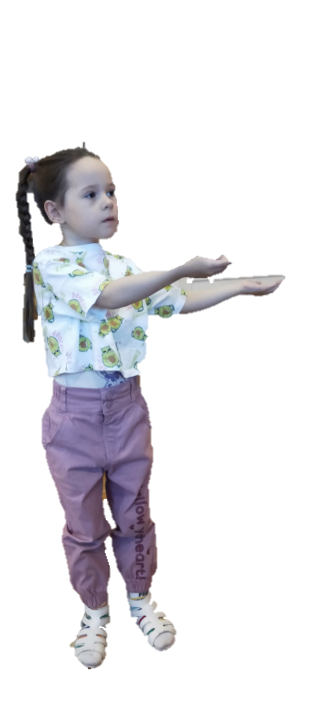 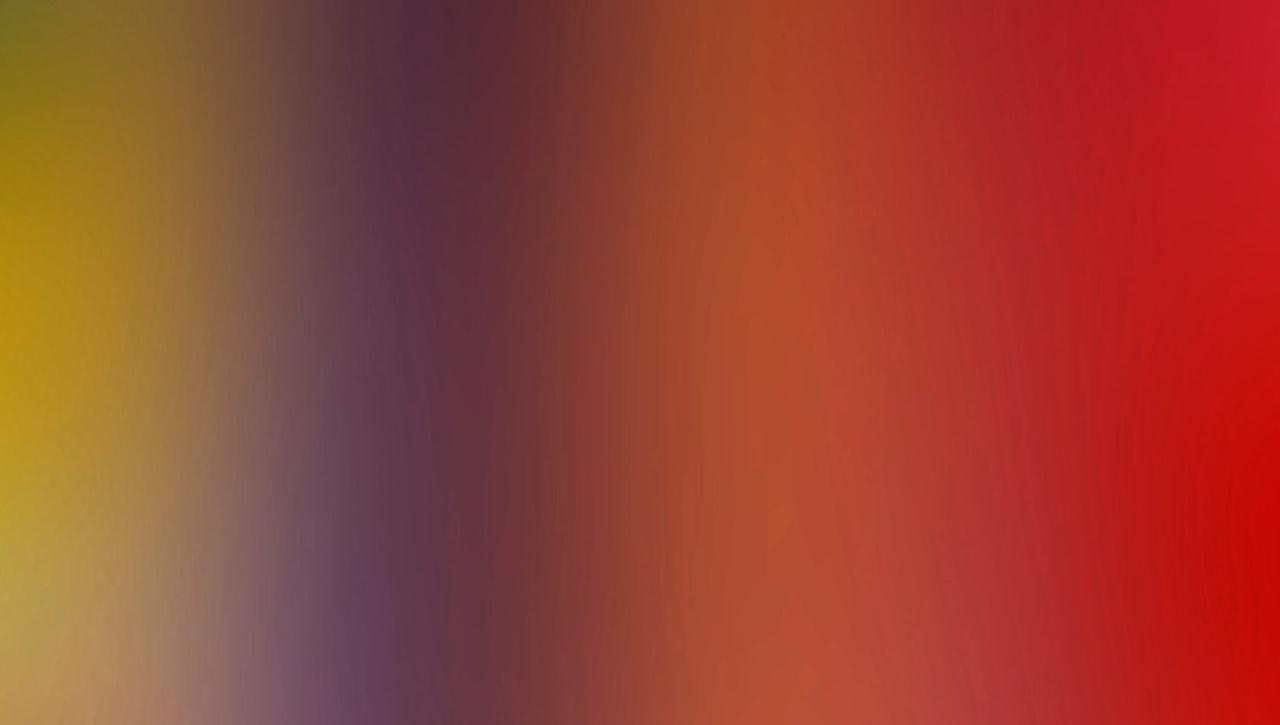 Толерантность – это прощение
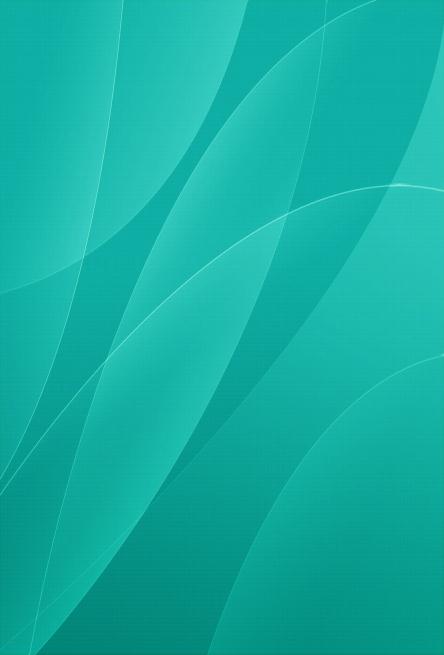 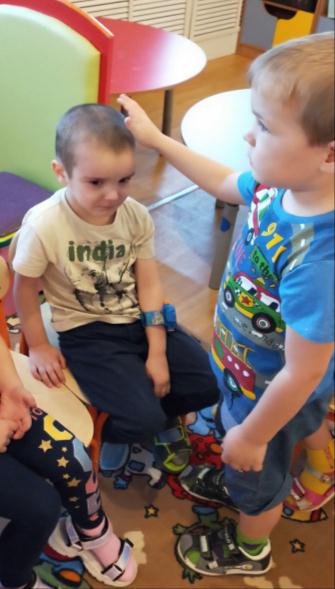 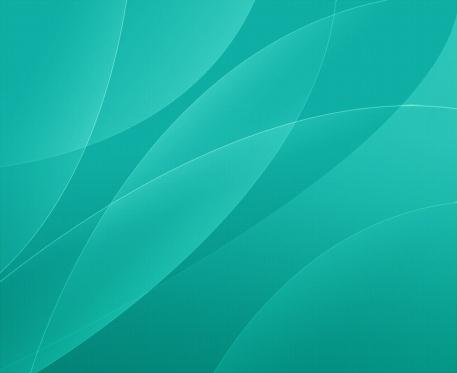 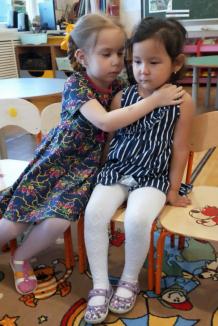 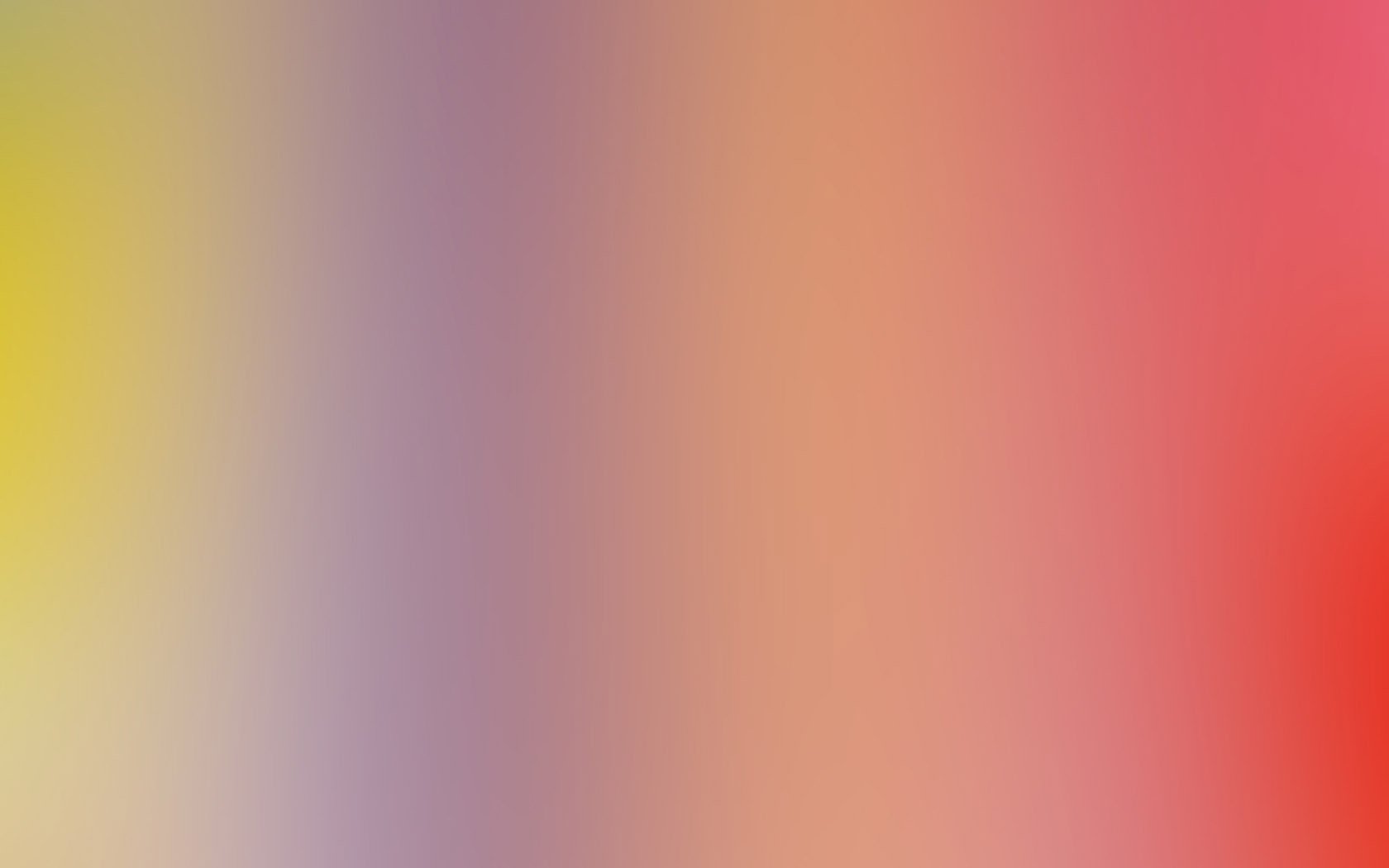 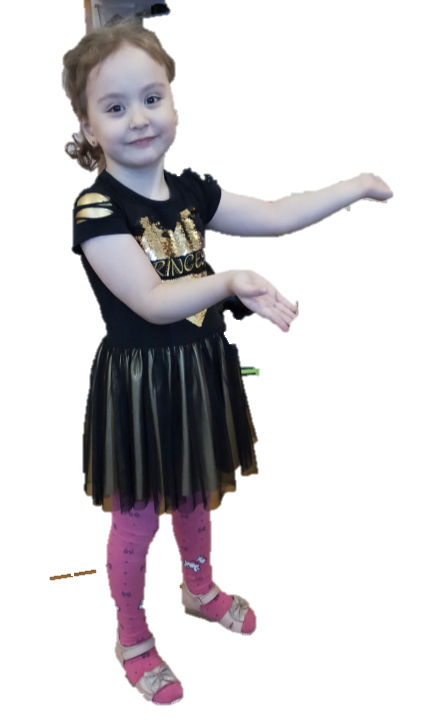 Толерантность – это принятие другого таким, какой он есть
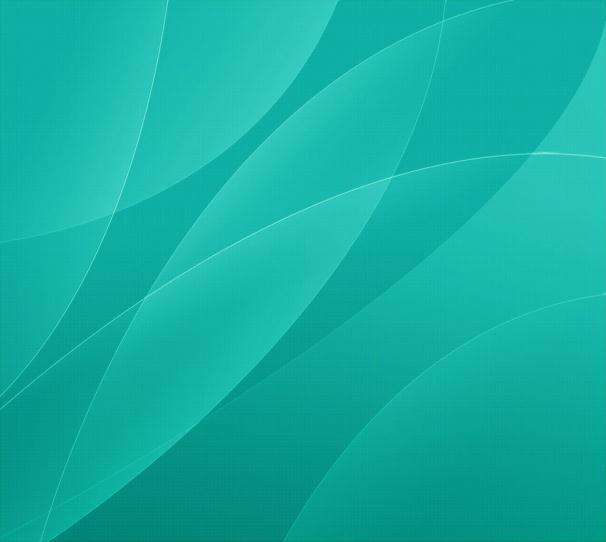 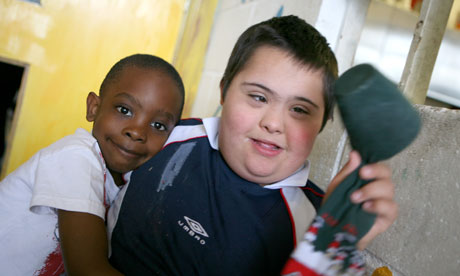 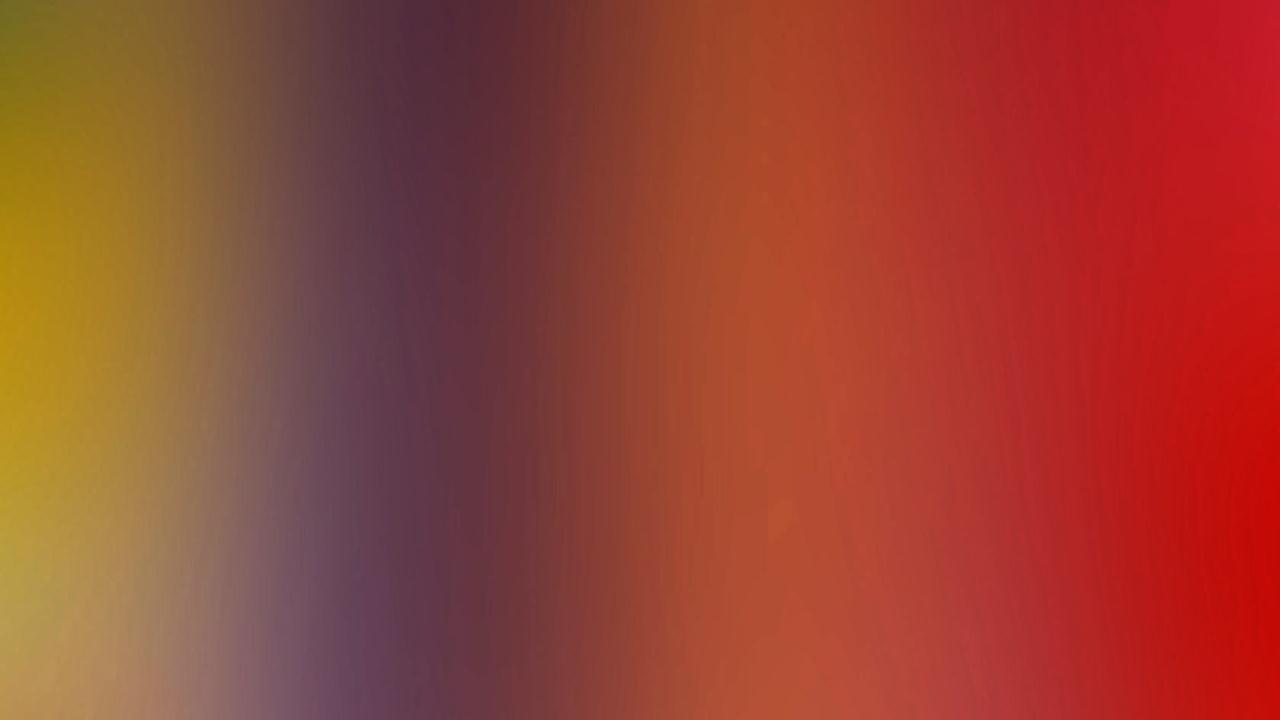 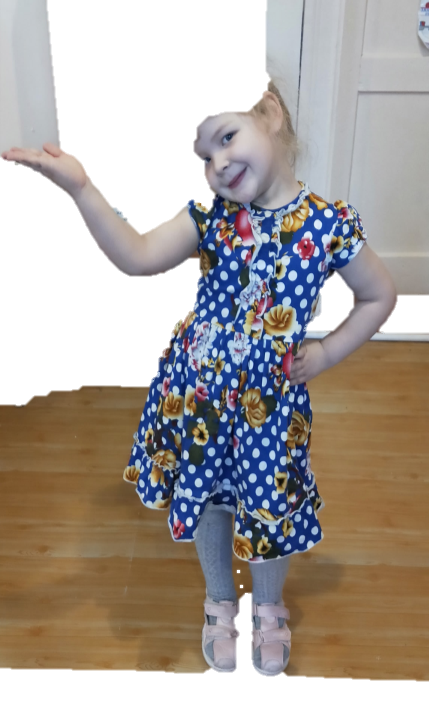 Толерантность – это    сотрудничество
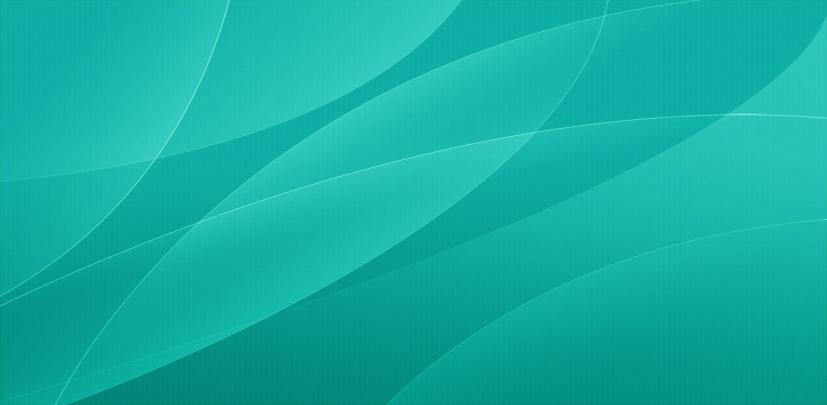 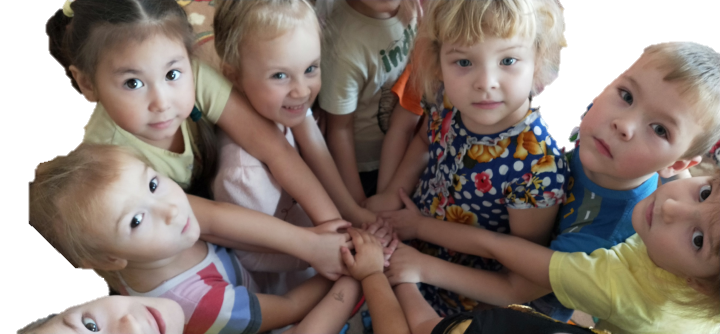 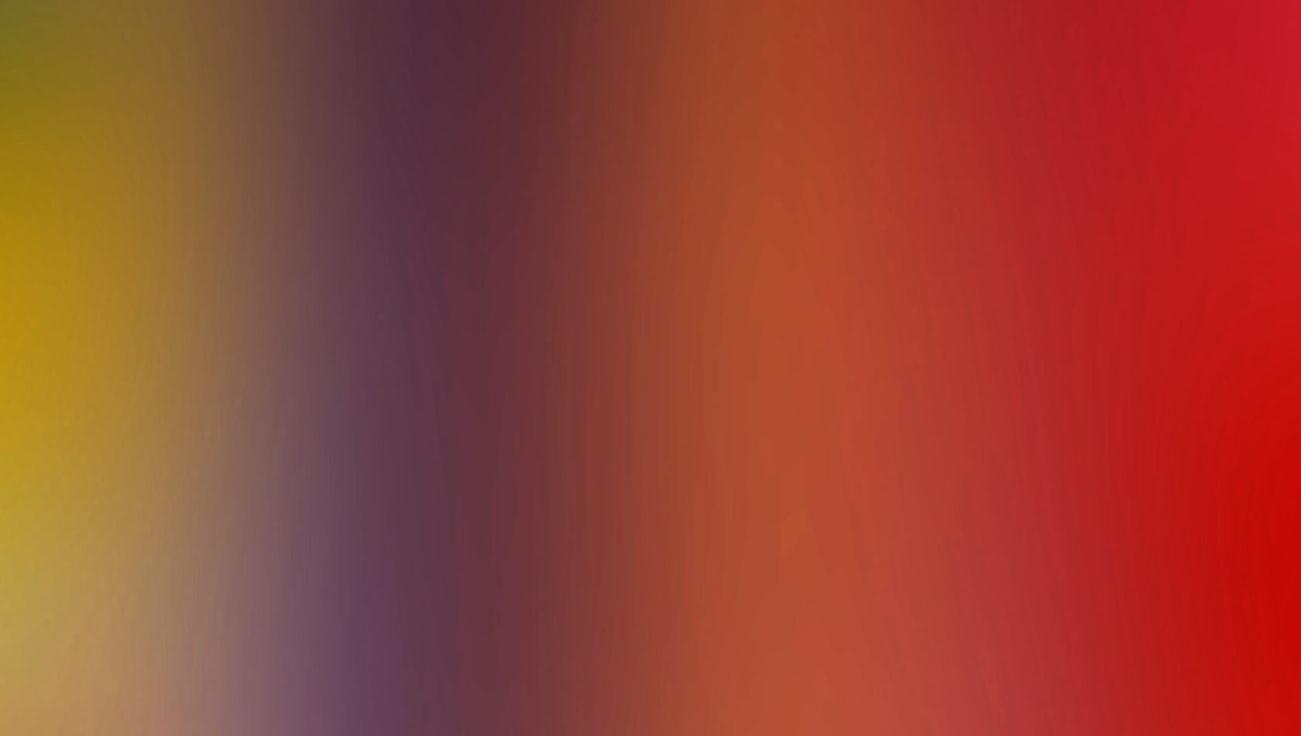 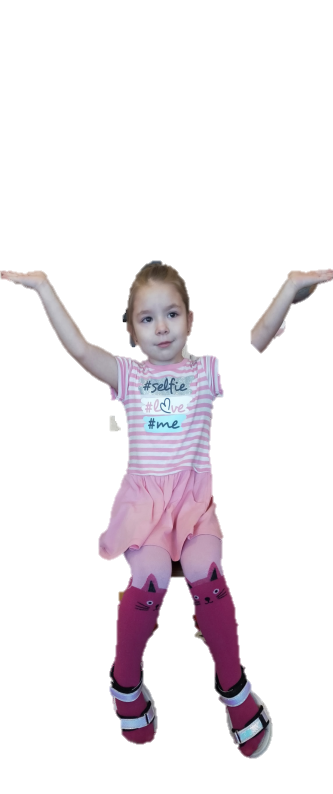 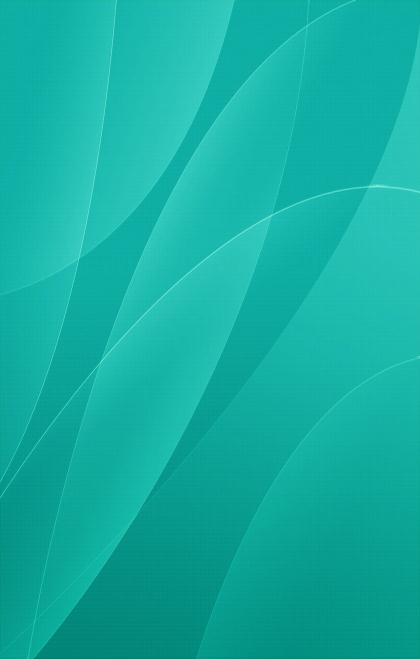 Толерантность – это       милосердие.
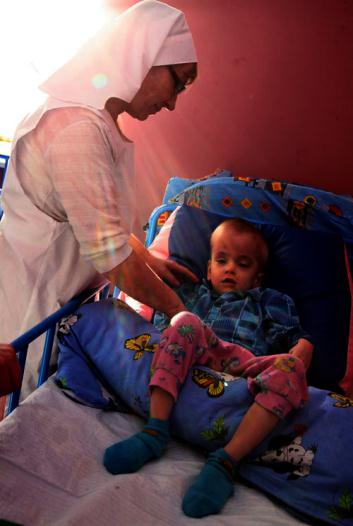 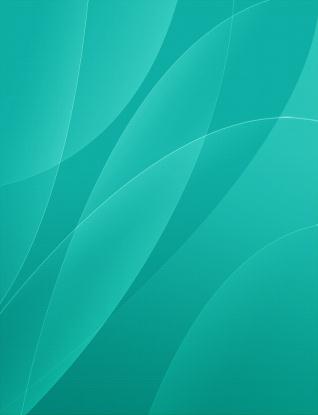 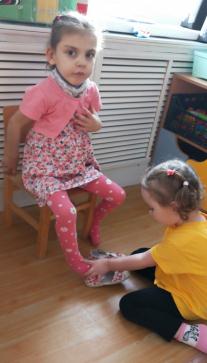 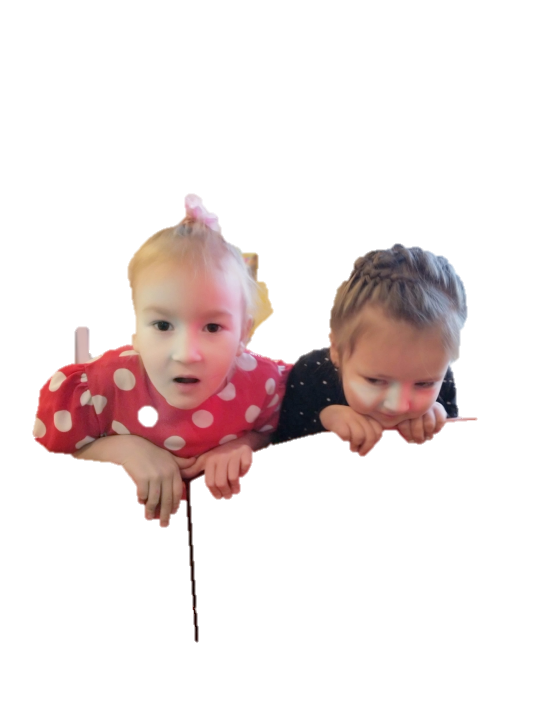 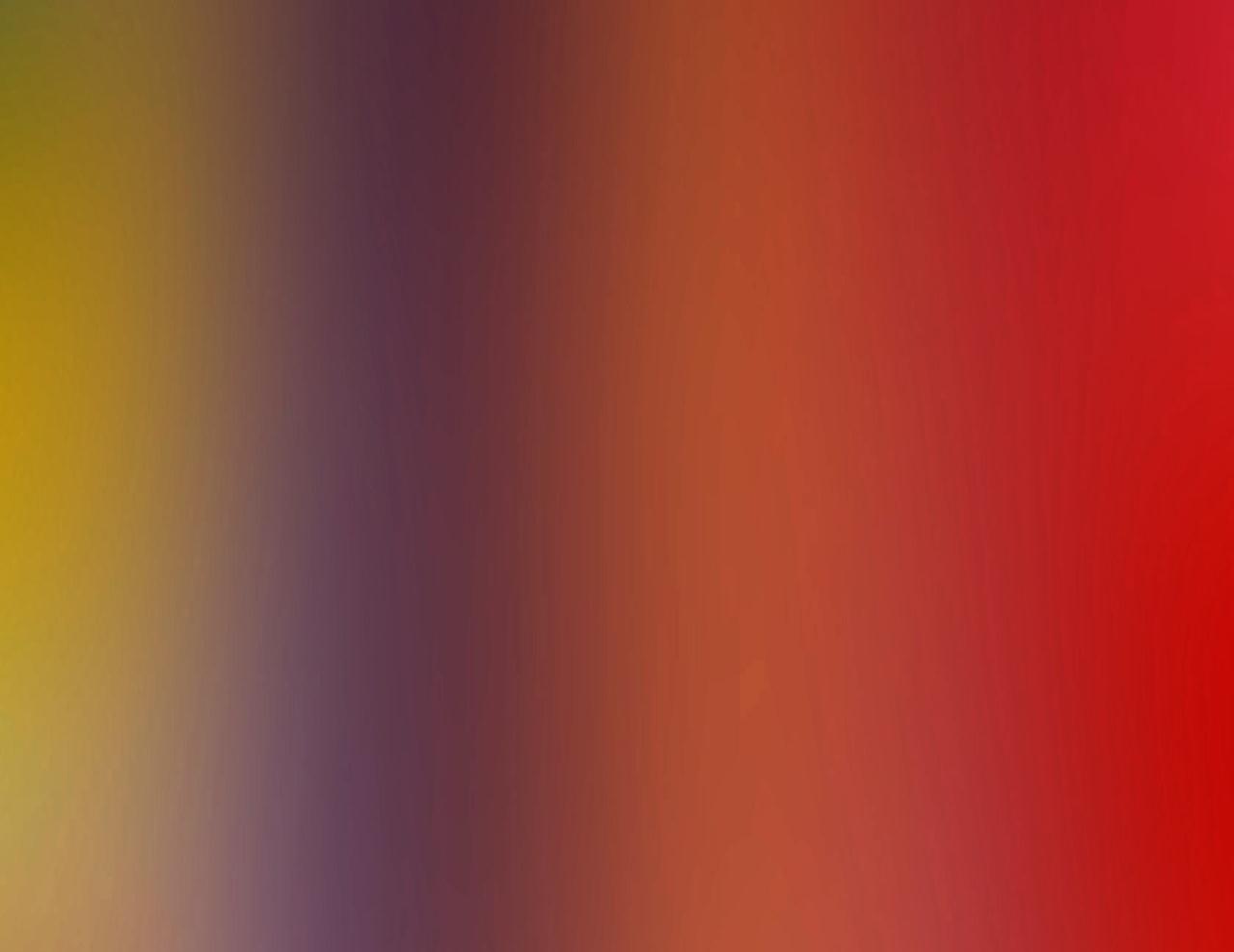 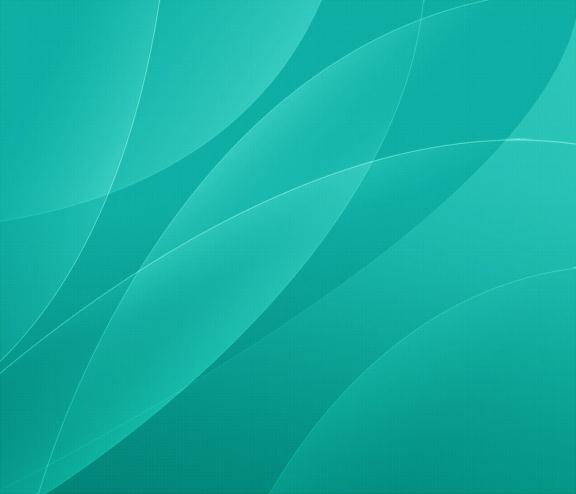 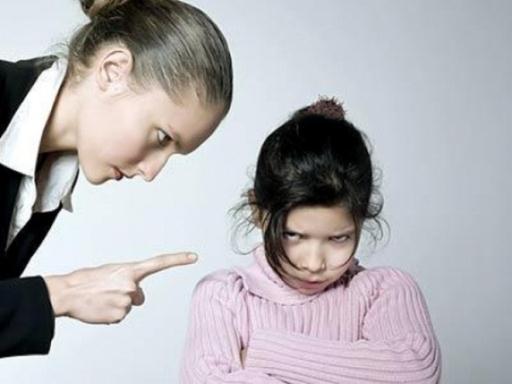 Толерантность – это уважение человеческого достоинства.
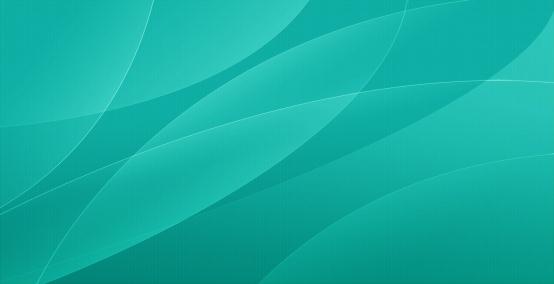 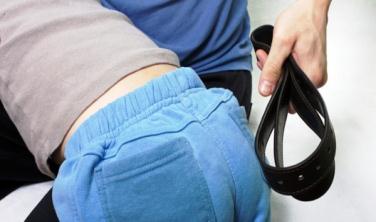 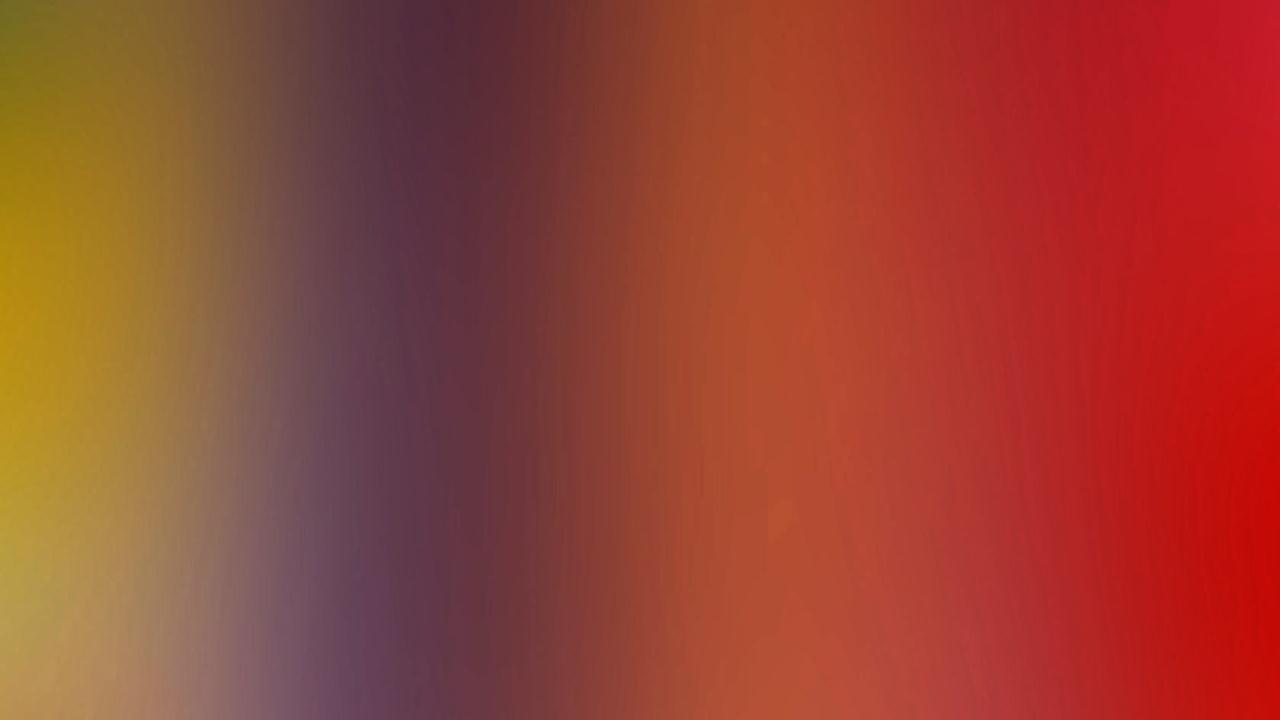 Толерантность - уважение прав других.
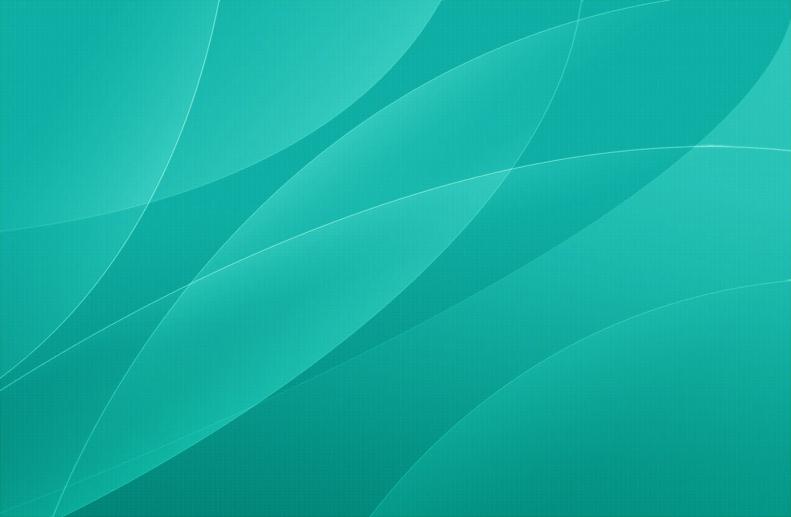 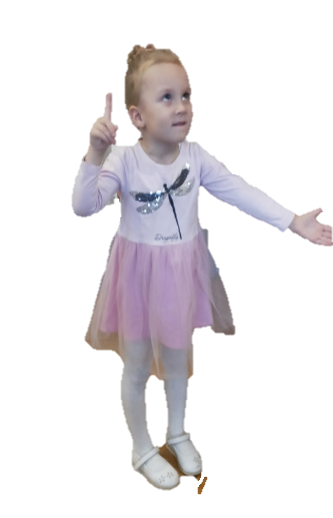 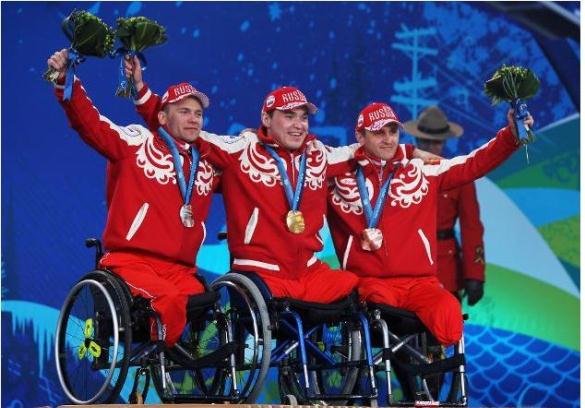 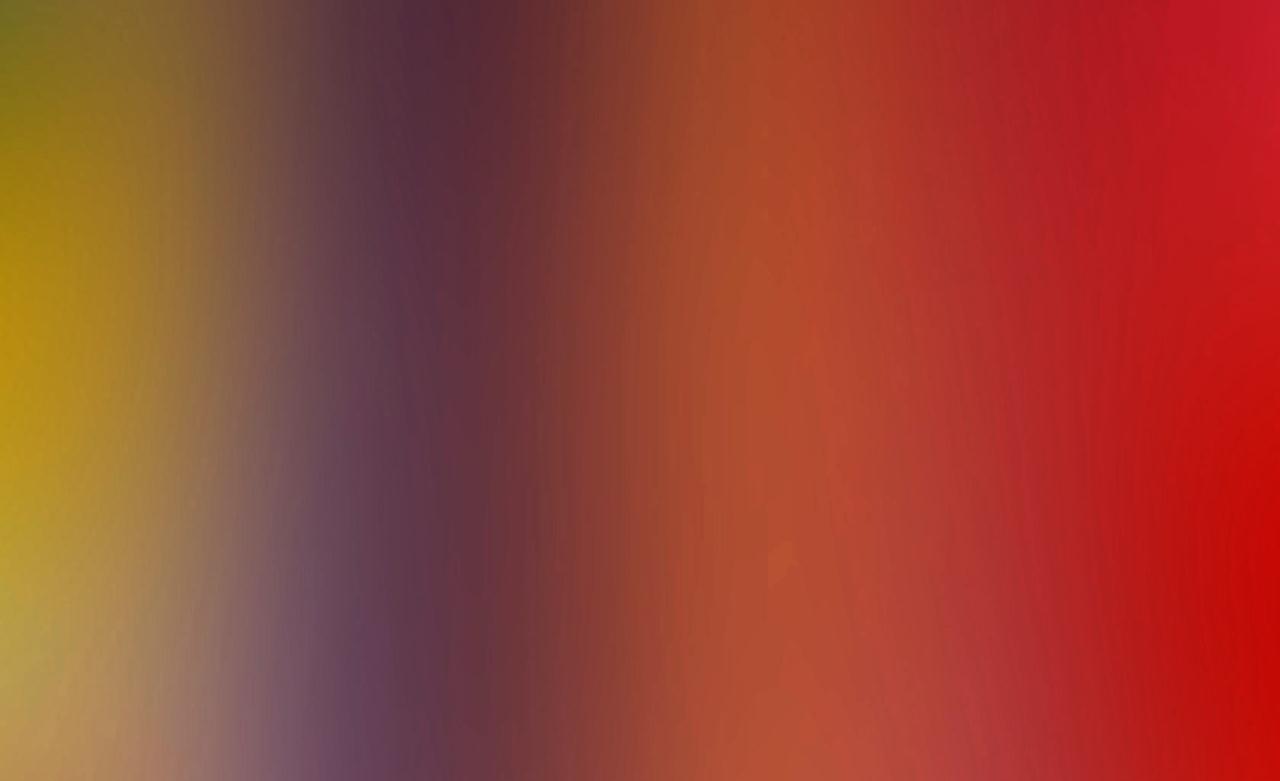 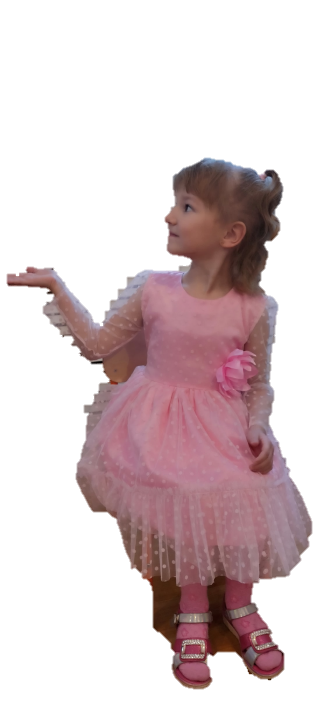 Быть толерантным – значит быть внимательным. Внимательным и уважительным к нуждам, вкусам и убеждениям другого человека. Даже если этот человек – случайный прохожий.
Быть толерантным – значит понимать, что каждая, живущая на планете, личность имеет свои права и личное пространство, которые не должны быть нарушены. Важно осознание того, что все люди разные, но каждый из них имеет возможность жить так, как велит ему сердце.
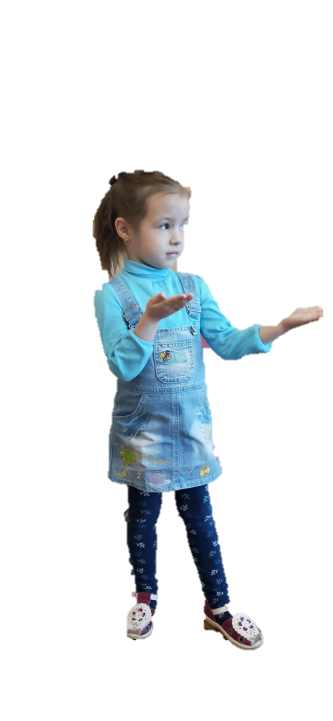 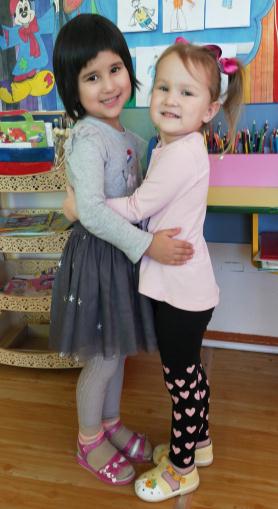 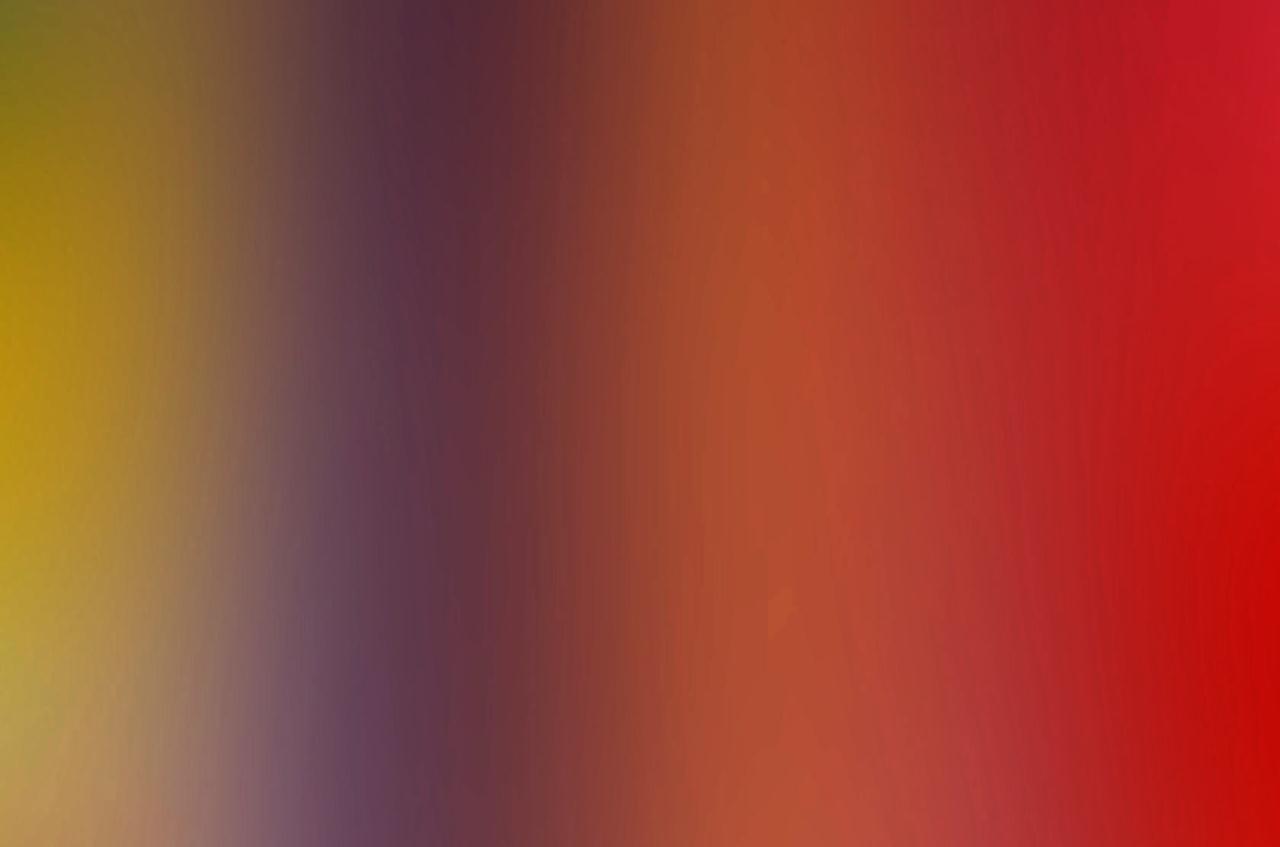 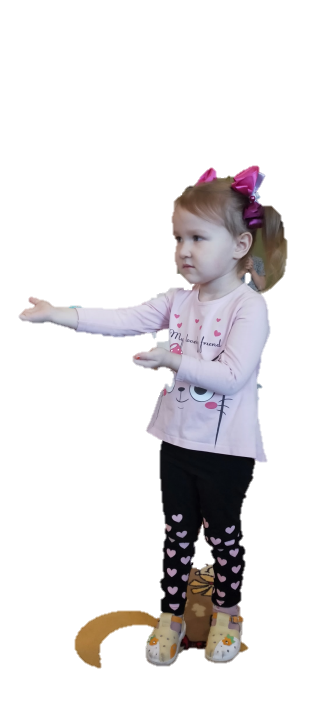 Толерантность начинается в семье
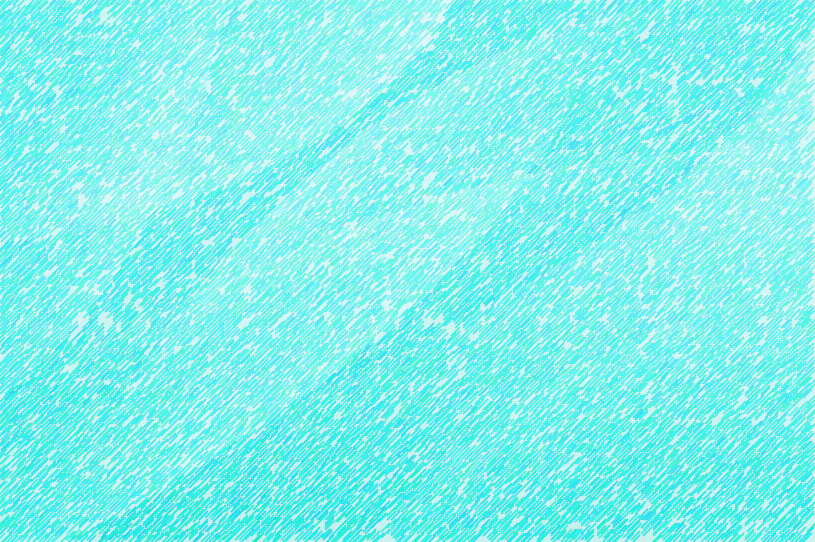 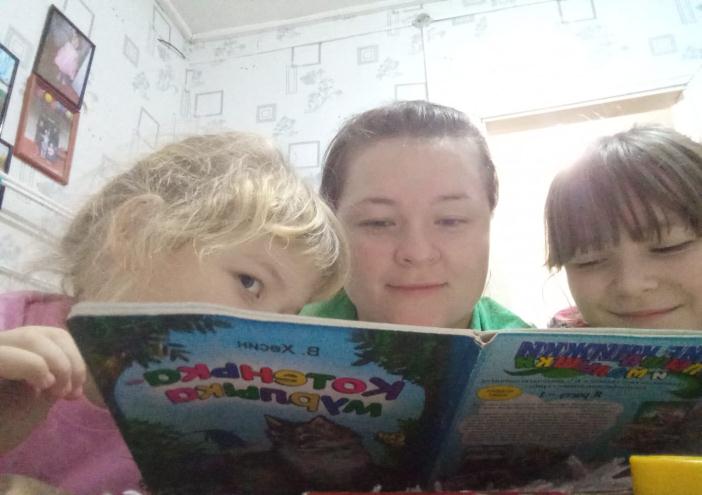 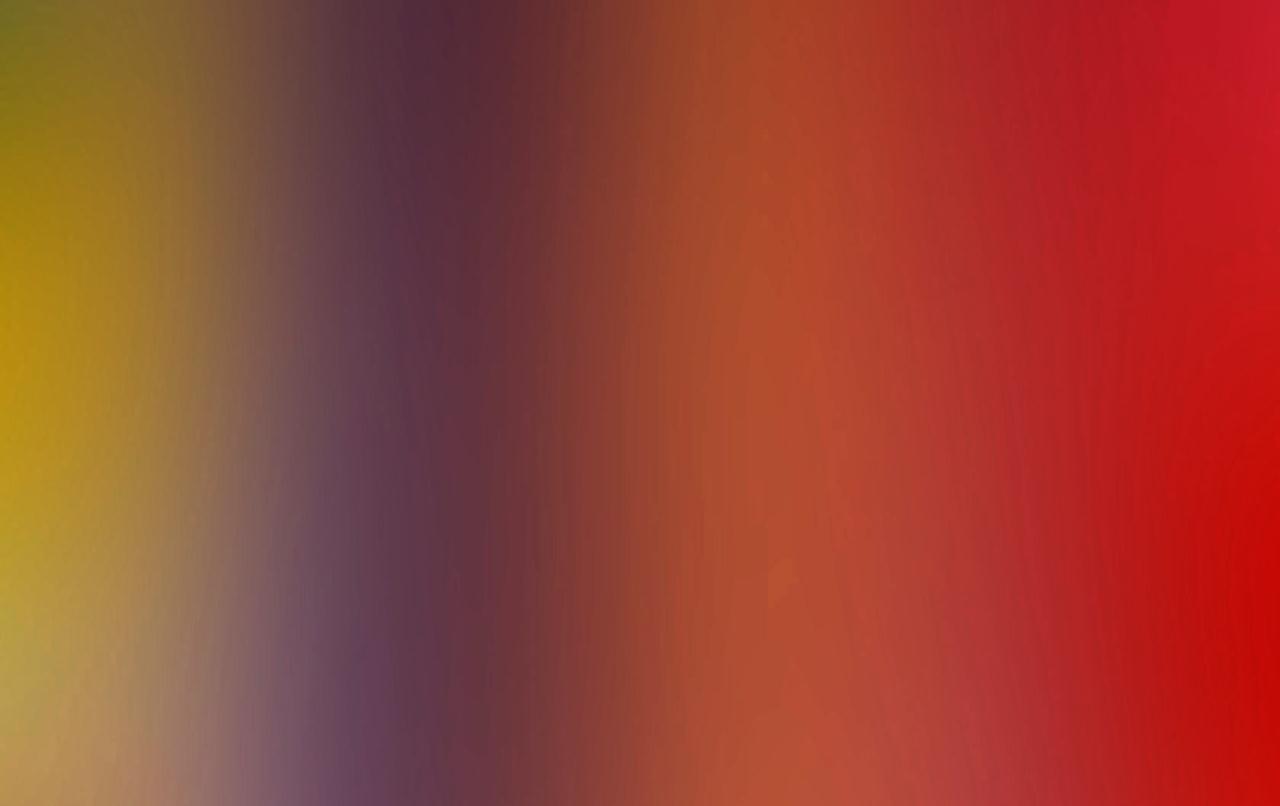 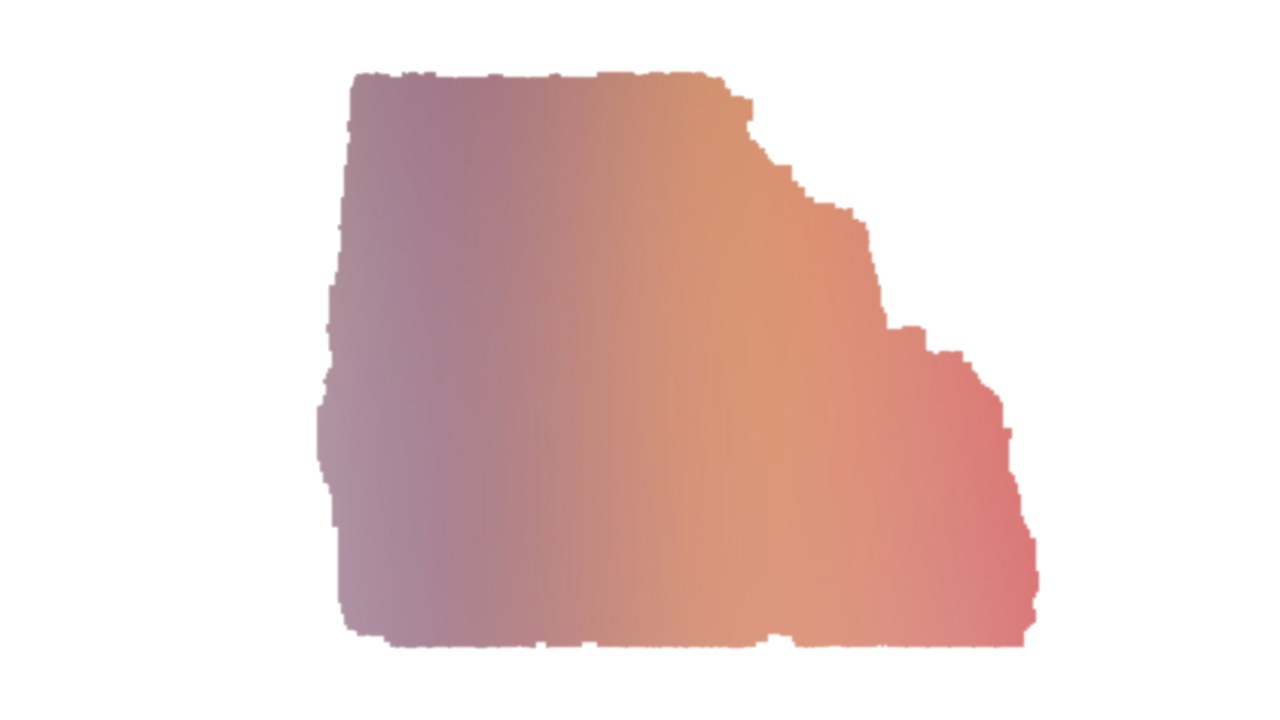 Для того, чтобы родители могли воспитывать своих детей в духе толерантности, нужно владеть соответствующими знаниями, а именно, родителям необходимо формировать у детей систему ценностей, в основе которой лежат такие общие понятия, как согласие, компромисс, взаимное принятие и терпимость, прощение, ненасилие, сочувствия, понимание, сопереживание.
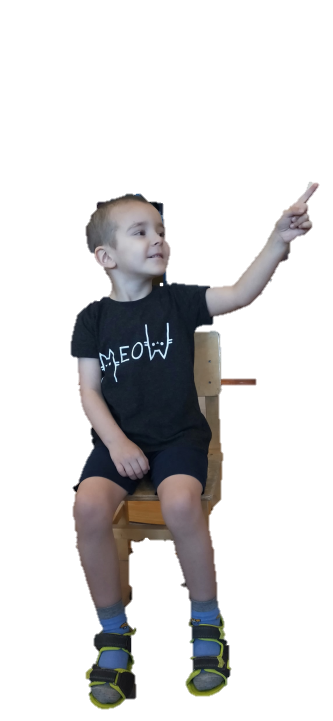 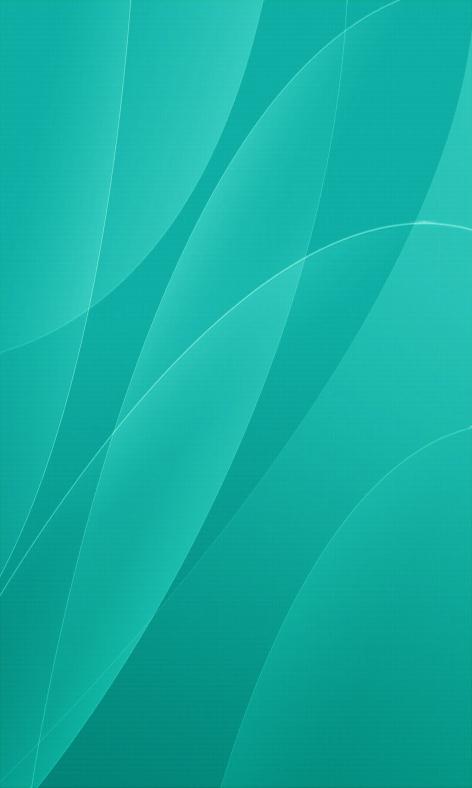 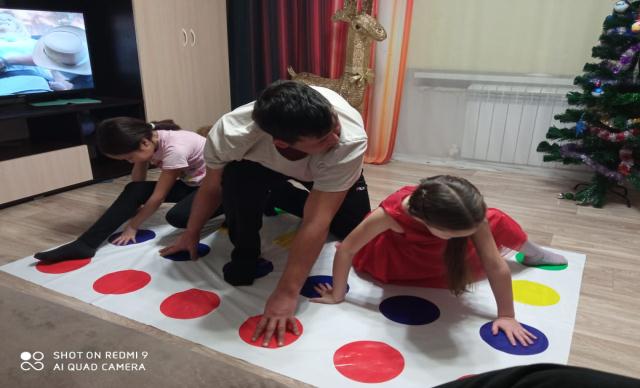 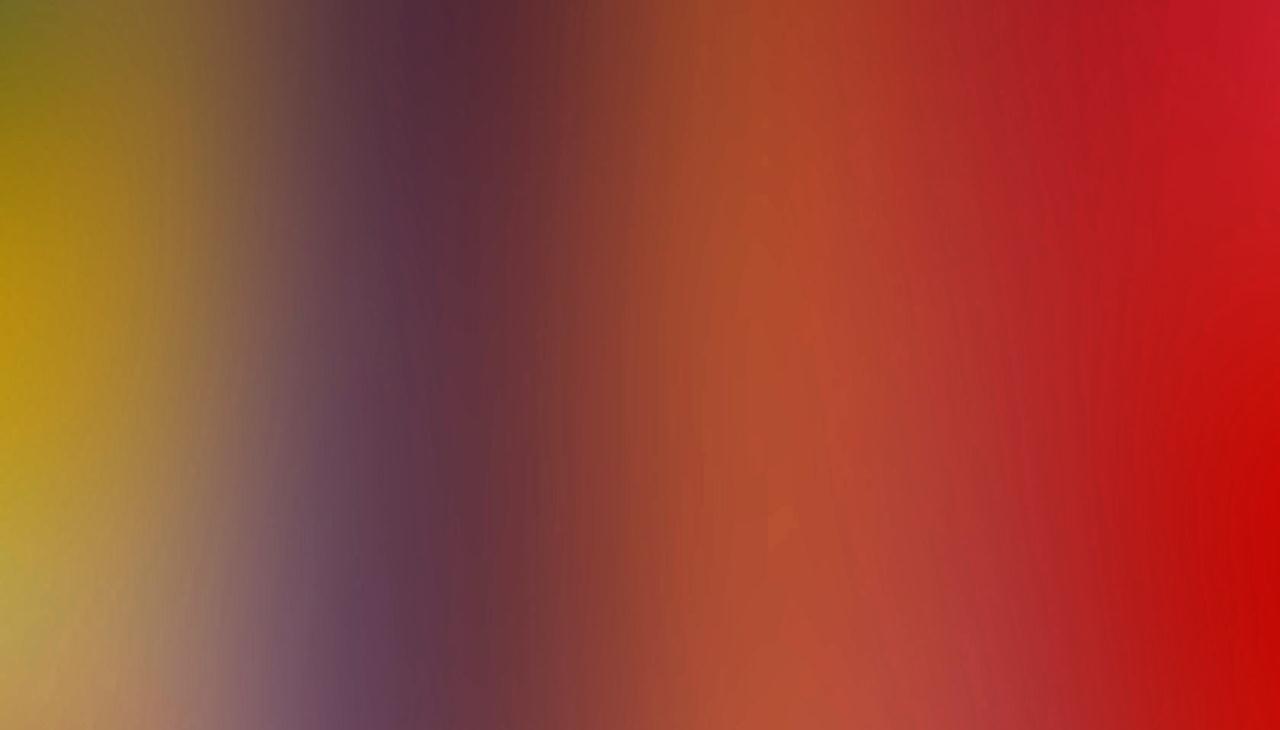 Задача родителей - научить ребёнка жить в этом мире, научить его адаптироваться к окружающей среде, к людям. Объяснять детям, что общаться с  людьми  других национальностей или с  людьми  с ограниченными  возможностями здоровья, можно и нужно точно так же, как и с другими людьми.
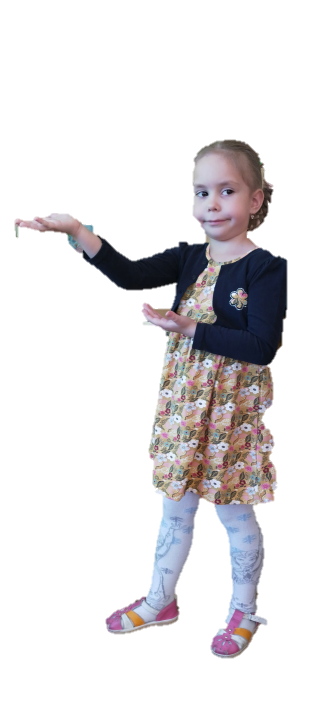 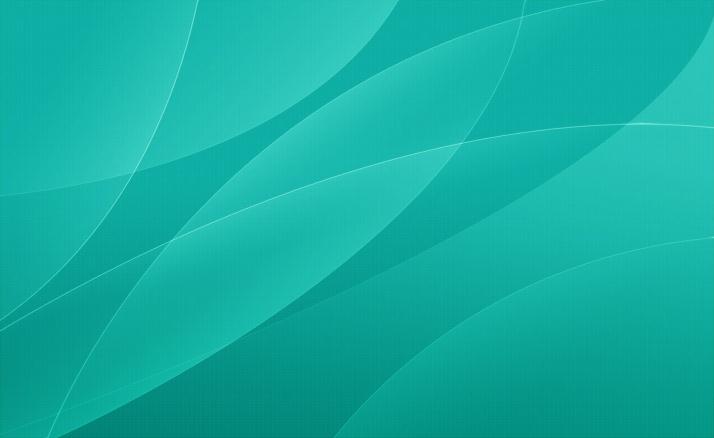 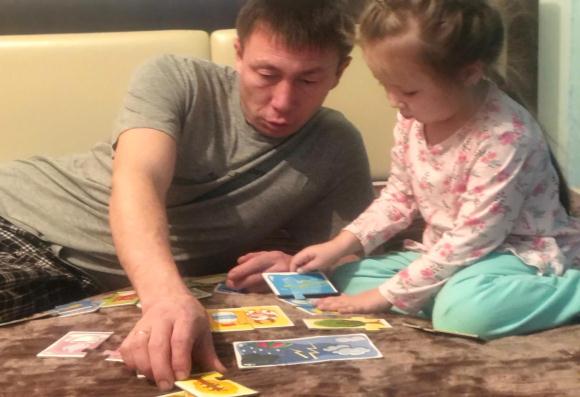 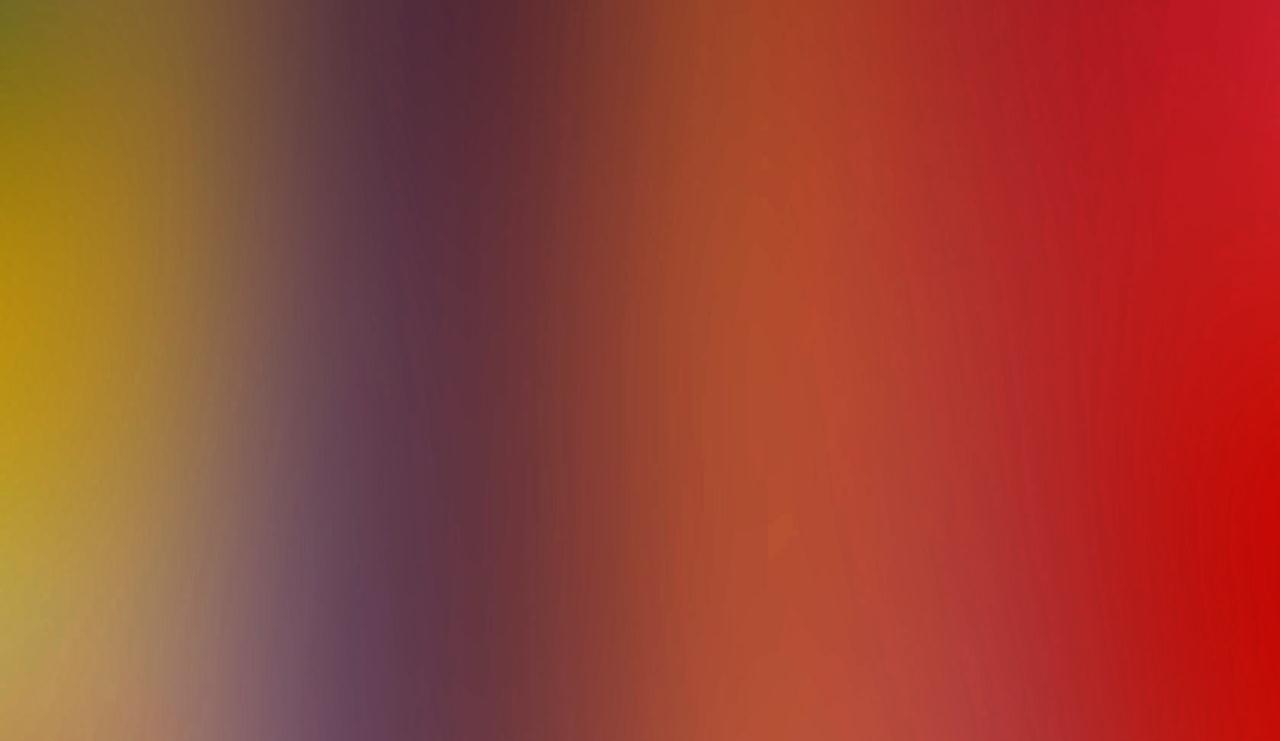 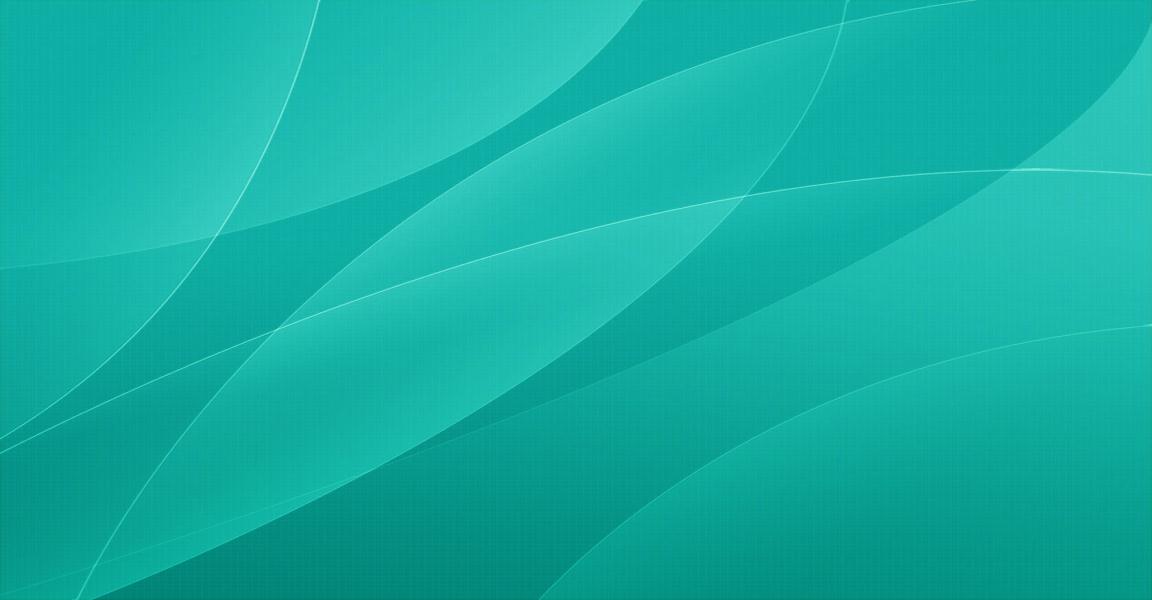 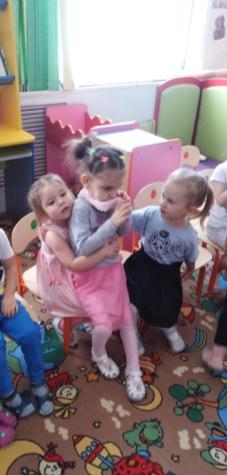 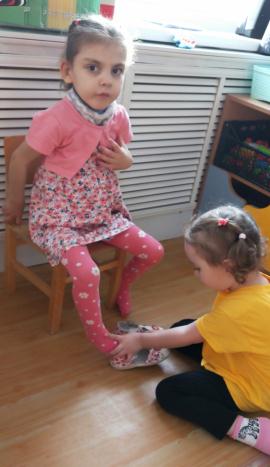 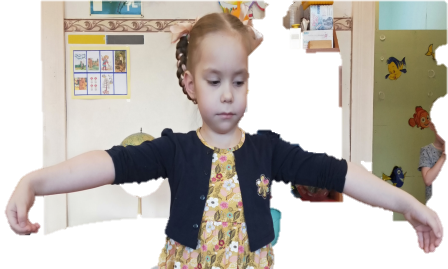 Очень хорошо, если дети будут 

часто играть вместе, это 

принесет пользу и ребенку с 

ОВЗ, и здоровому малышу
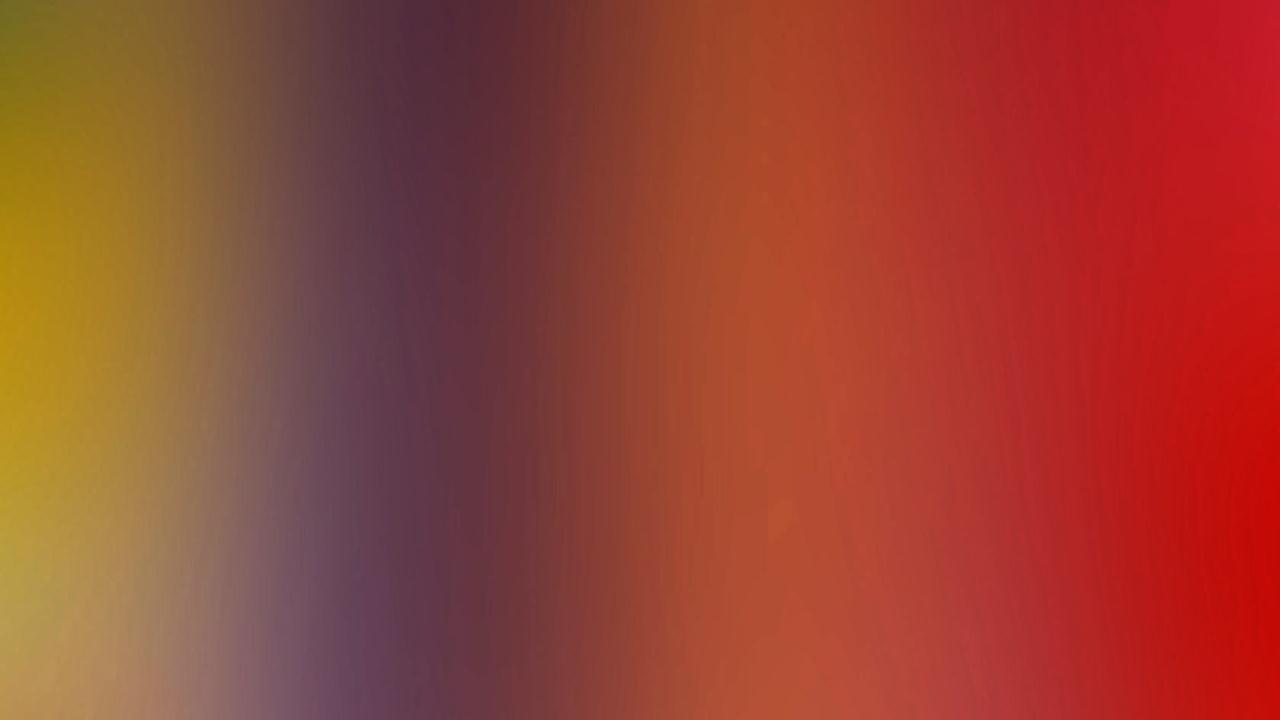 Воспитывая в детях стремление к добру, взаимоуважению, любви, сочувствию и состраданию, родители создают образ будущего мира.
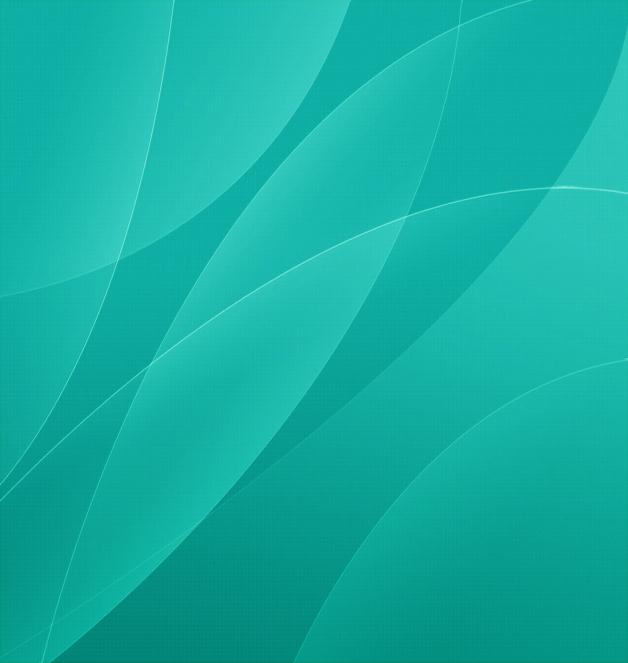 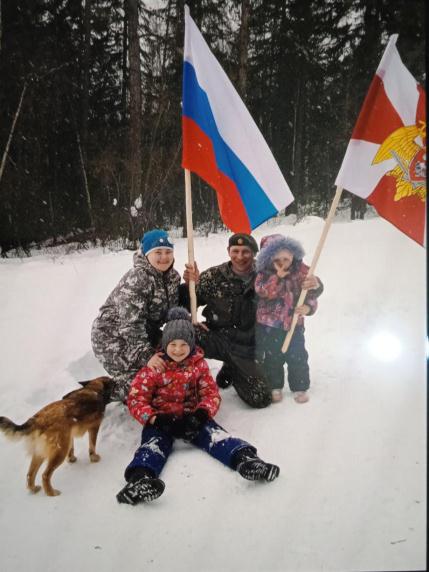 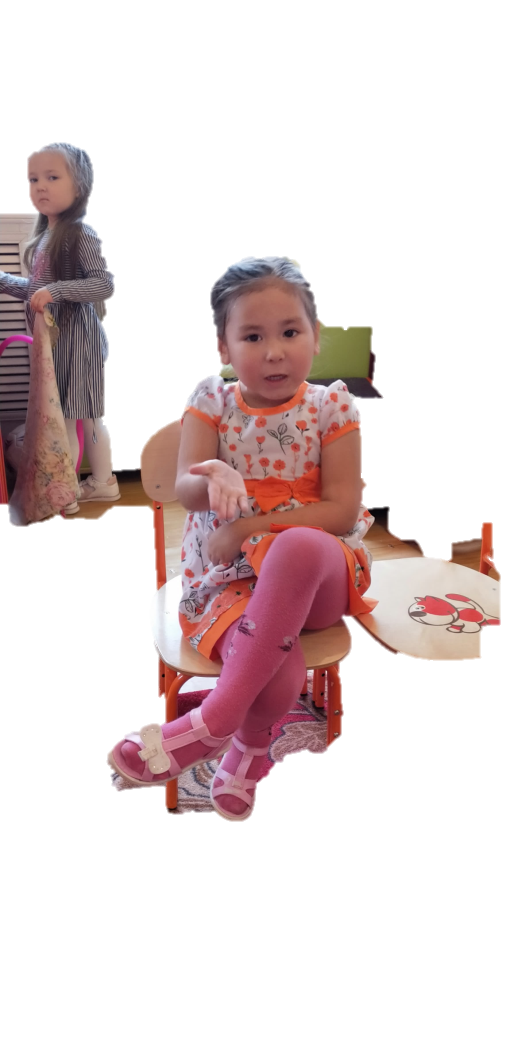 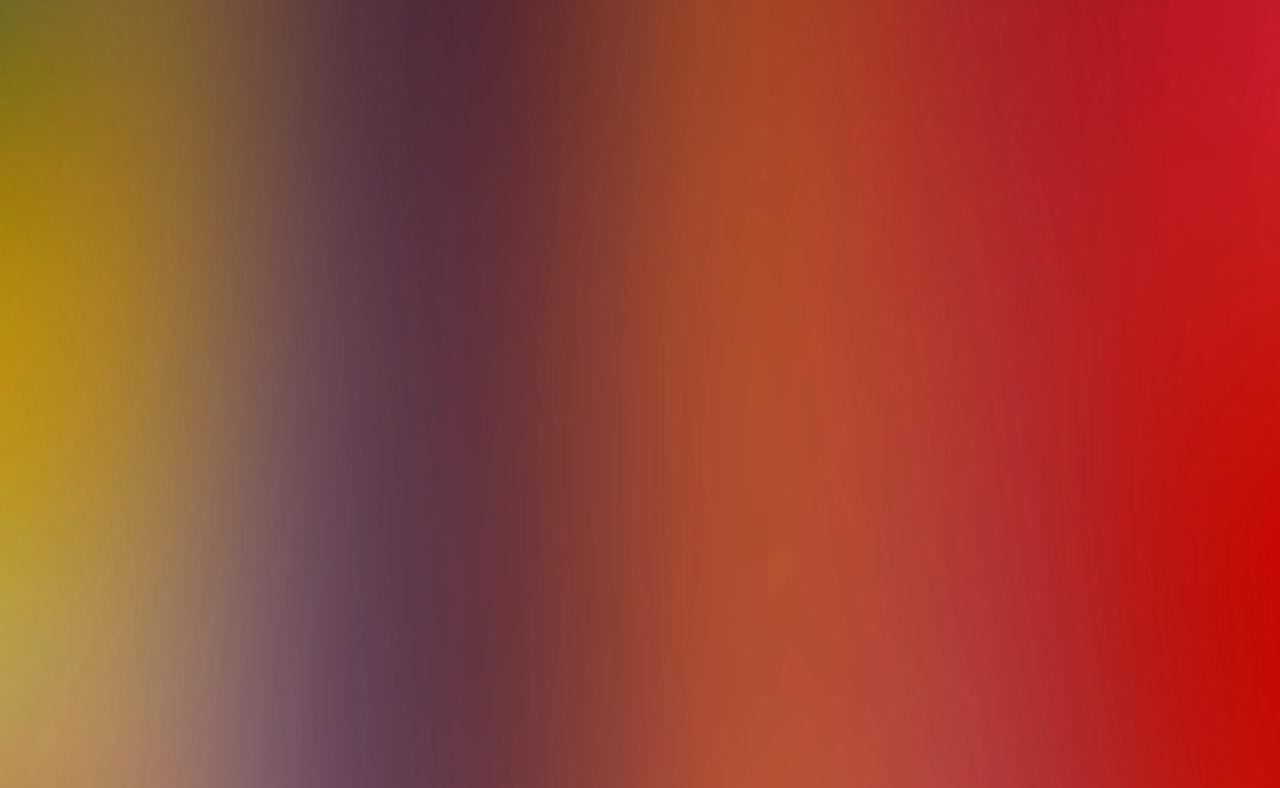 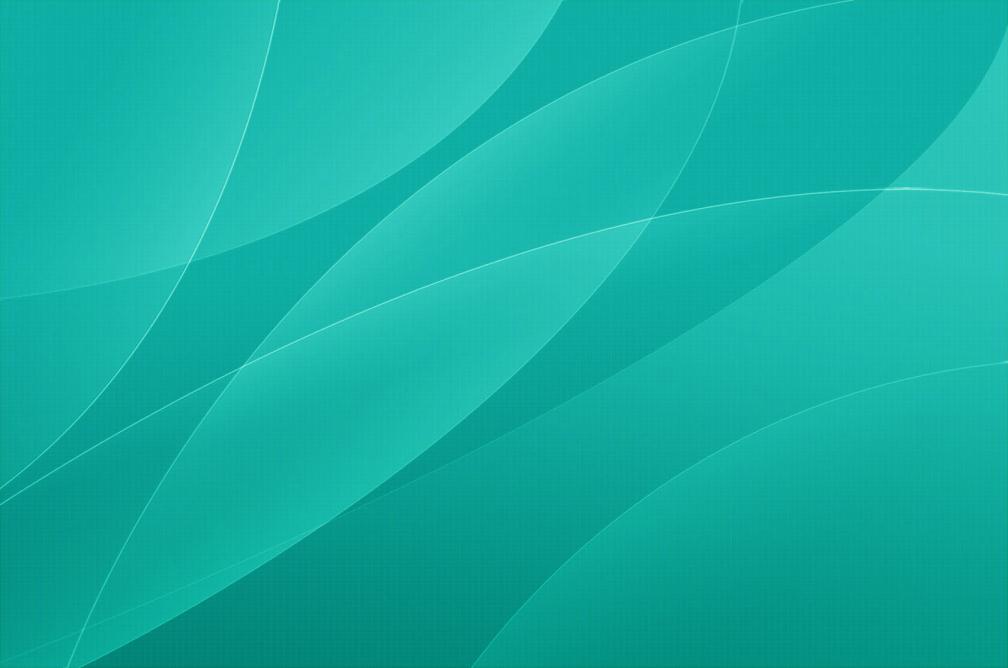 Родителям следует активно участвовать в творчестве своих детей с самого раннего детства, чтобы воспитать толерантную личность.
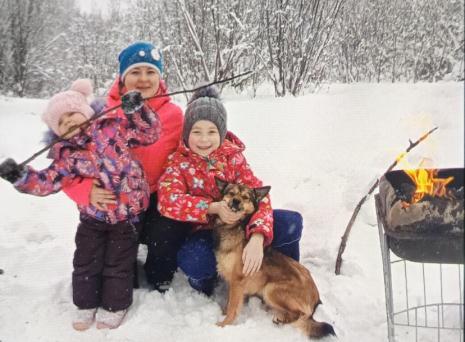 Главные методы воспитания в семье — это пример, общие с родителями занятия, беседы, поддержка ребенка в разных делах, в решении проблем, привлечение его в разные виды деятельности в семье и вне ее.
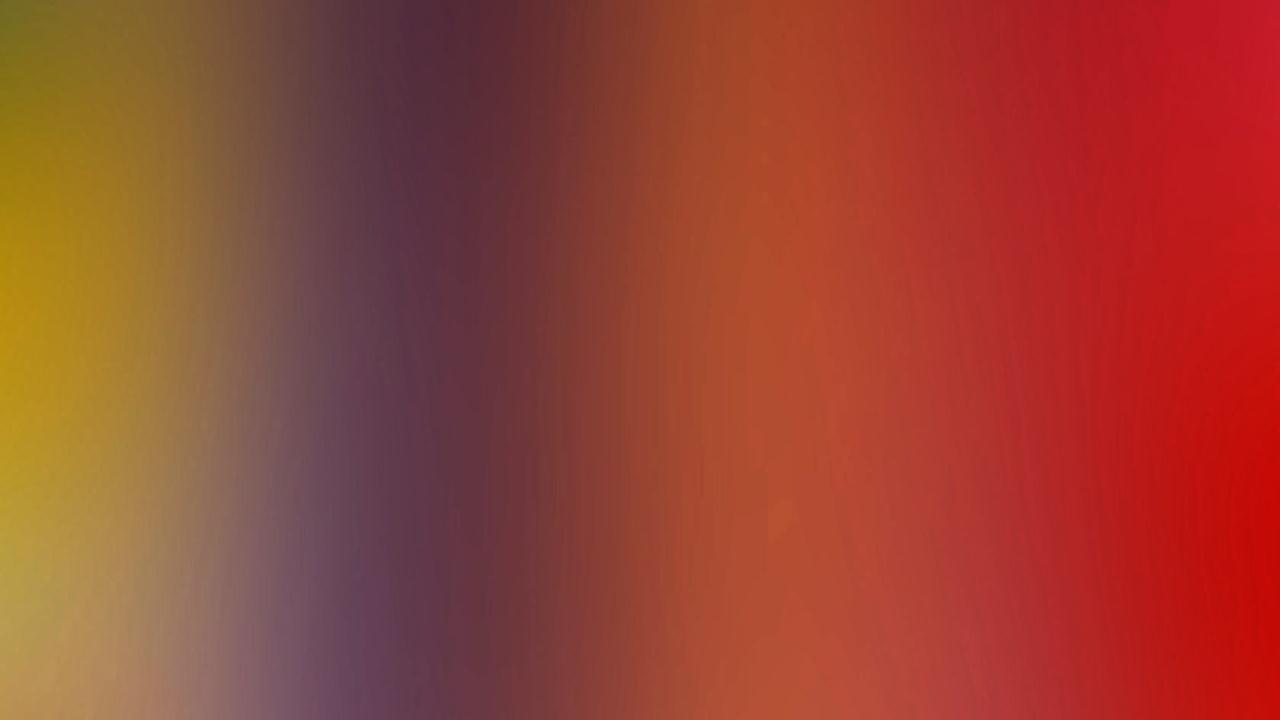 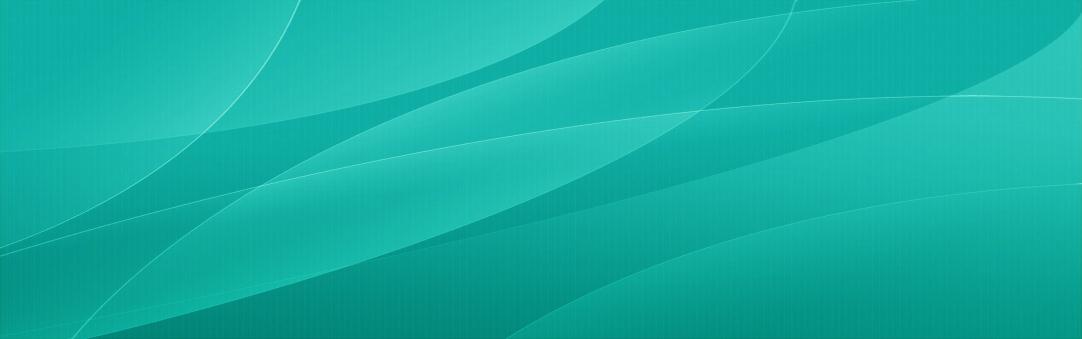 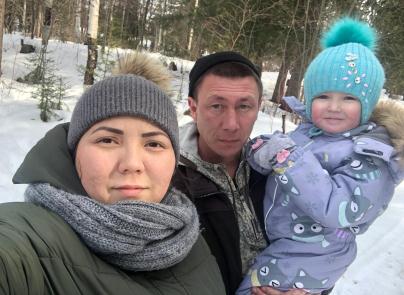 Семья является источником и опосредующим звеном передачи ребенку социально-исторического опыта, и прежде всего опыта эмоциональных и деловых взаимоотношений между людьми.
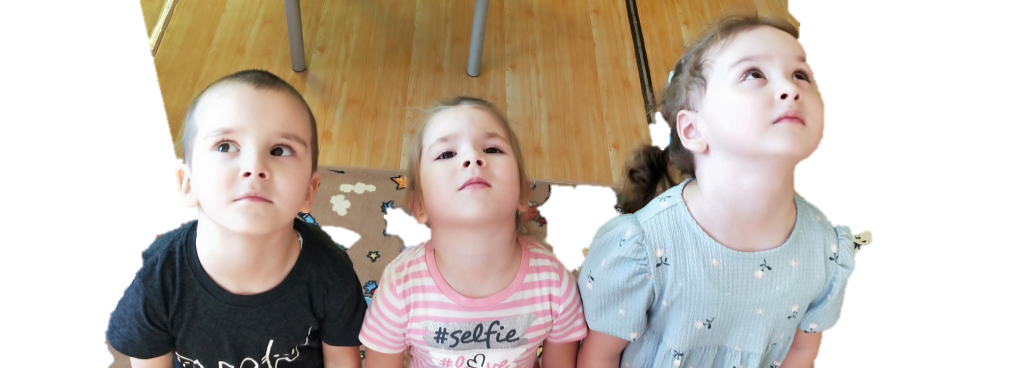 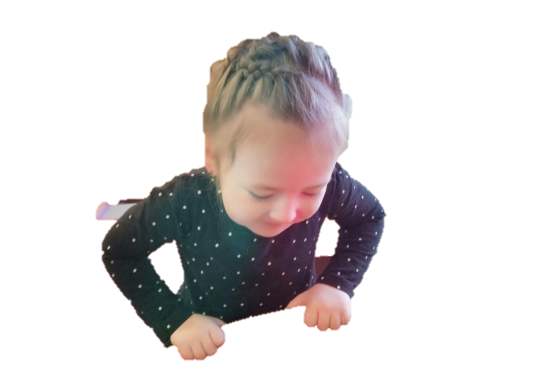 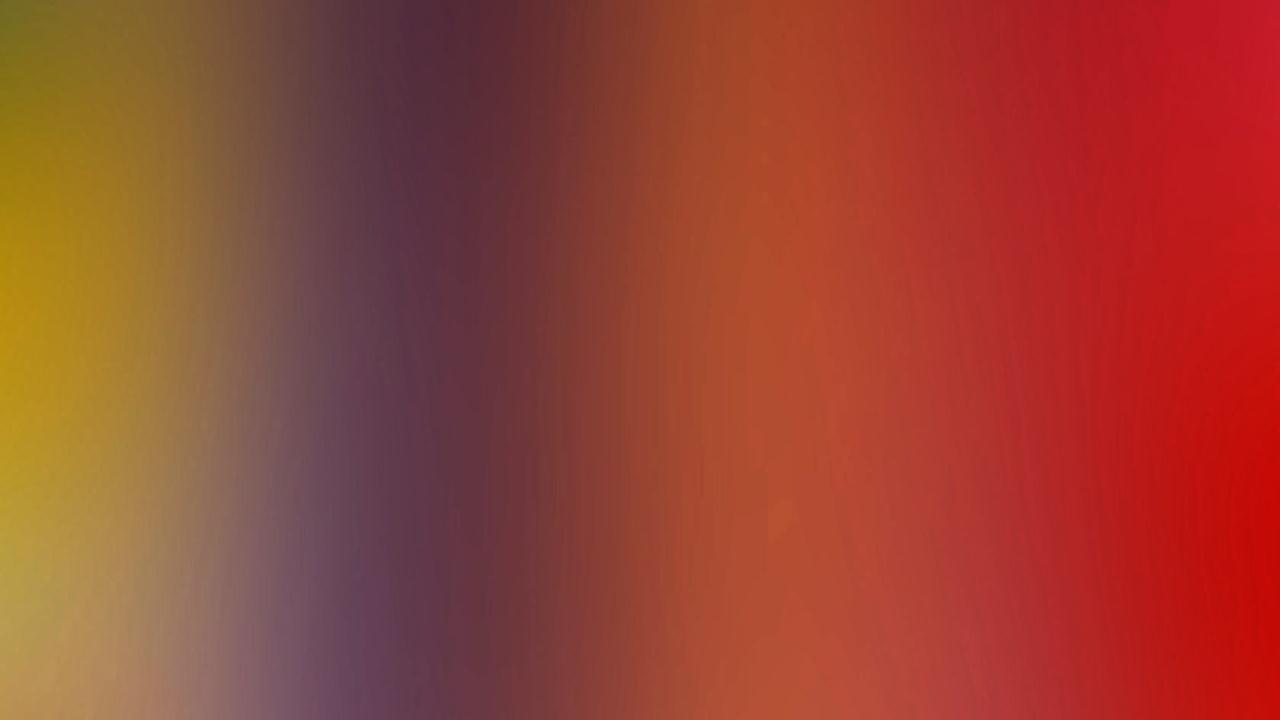 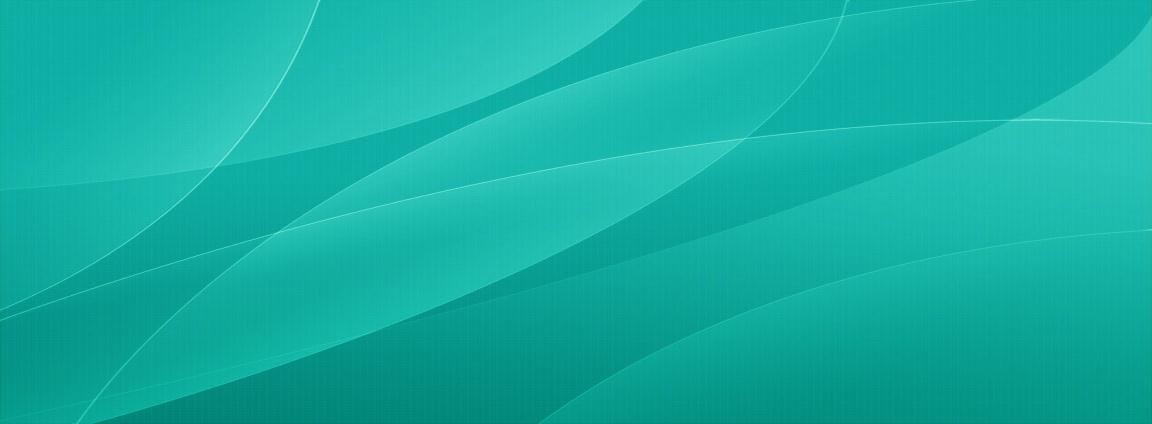 Будущее мира за новыми поколениями. Так давайте сделаем, чтоб этот мир был полон тепла и любви. Это отчасти в наших руках! В руках каждого!
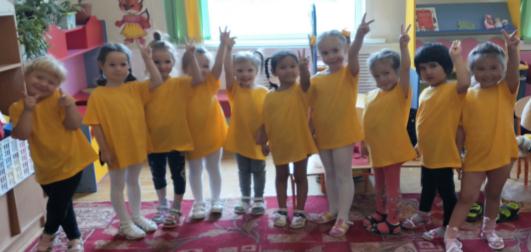 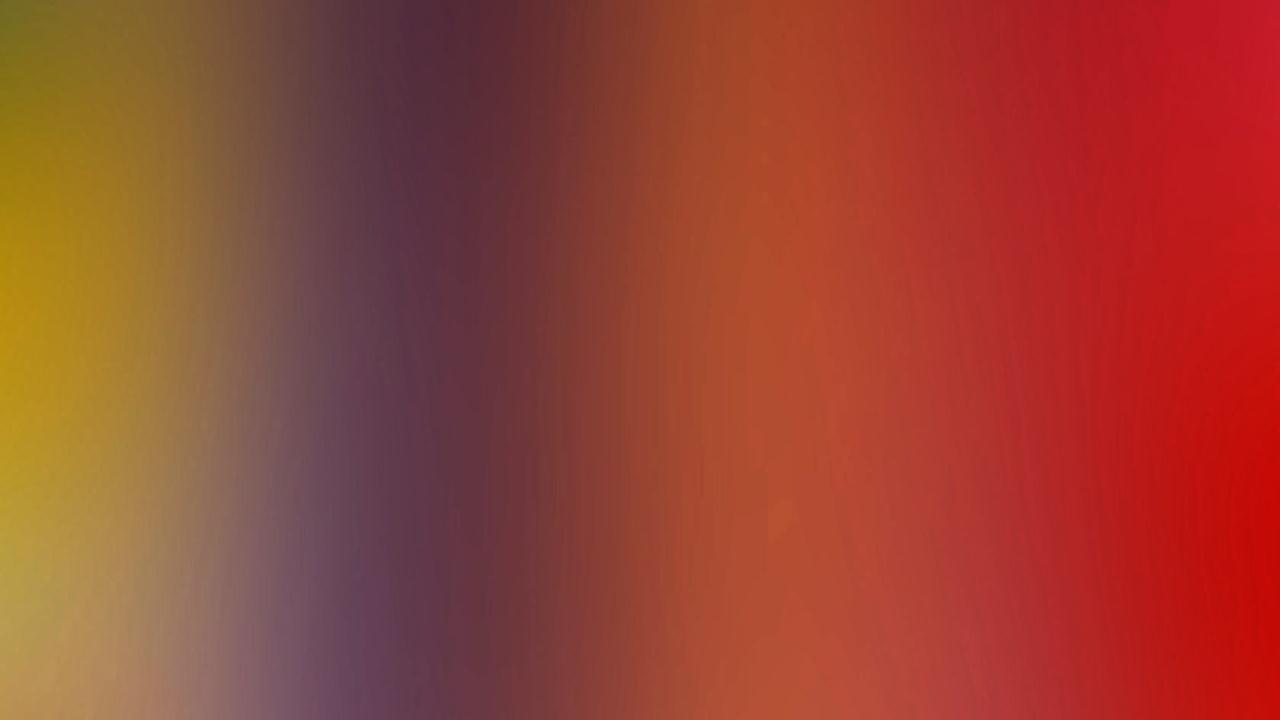 Будем жить друг друга уважая !
Толерантность – это люди света
Разных наций, веры и судьбы
Открывают что – то, где – то. 
Радуются вместе. 
Нет нужды опасаться, 
Что тебя обидят люди,
Цвета, крови не твоей.
Опасаться, что тебя унизят
Люди на родной Земле твоей.
Ведь планета наша дорогая
Любит всех нас: белых и цветных!
Будем жить друг друга уважая!
Толерантность – это слово для живых!
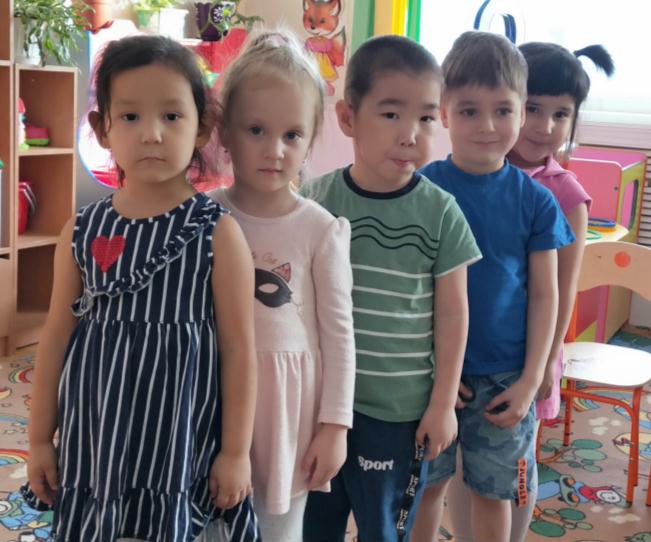 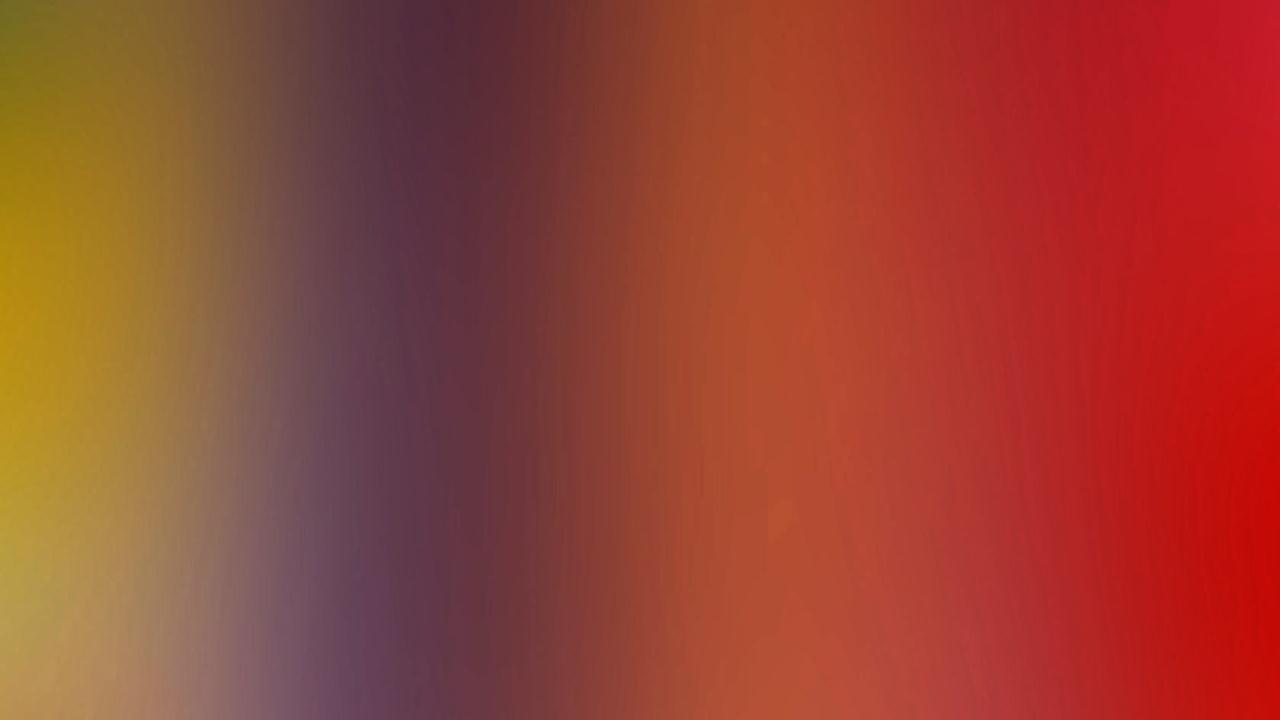 Благодарю 
за внимание
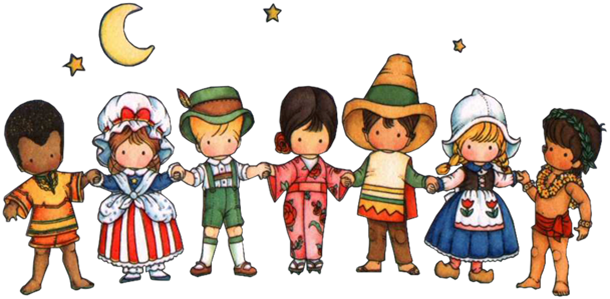